MKS Tempo Kęty
Podsumowanie Sezonu 2014
Kęty 21.11.2014
Sezon 2014 w liczbach
40 zawodników zostało objętych szkoleniem
30 startów w różnych imprezach sportowych
	250 osobo-startów Naszych zawodników
3 medale Mistrzostw Polski
16 medali Mistrzostw Województwa Małopolskiego
8 medali imprez I klasy
8 klas sportowych PZLA
7 zorganizowanych imprez sportowych 
	635 osobo-startów dzieci i młodzieży
Organizacja Imprez Sportowych
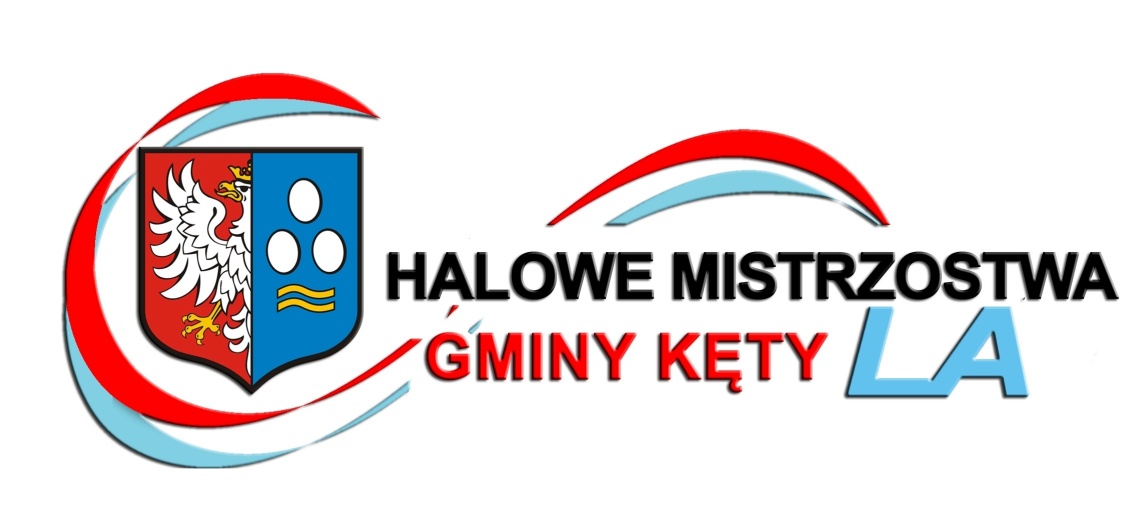 11.03.2014 Brzeszcze 
Szkoła Podstawowa / 70 zawodników / 6 szkół 

18.03.2014 Brzeszcze 
Gimnazjum / 80 zawodników / 8 szkół
Organizacja Imprez Sportowych
11.09.2014 Kęty 
/ 162 osobo-starty /

18.09.2014 Kęty 
/ 114 osobo-starty/
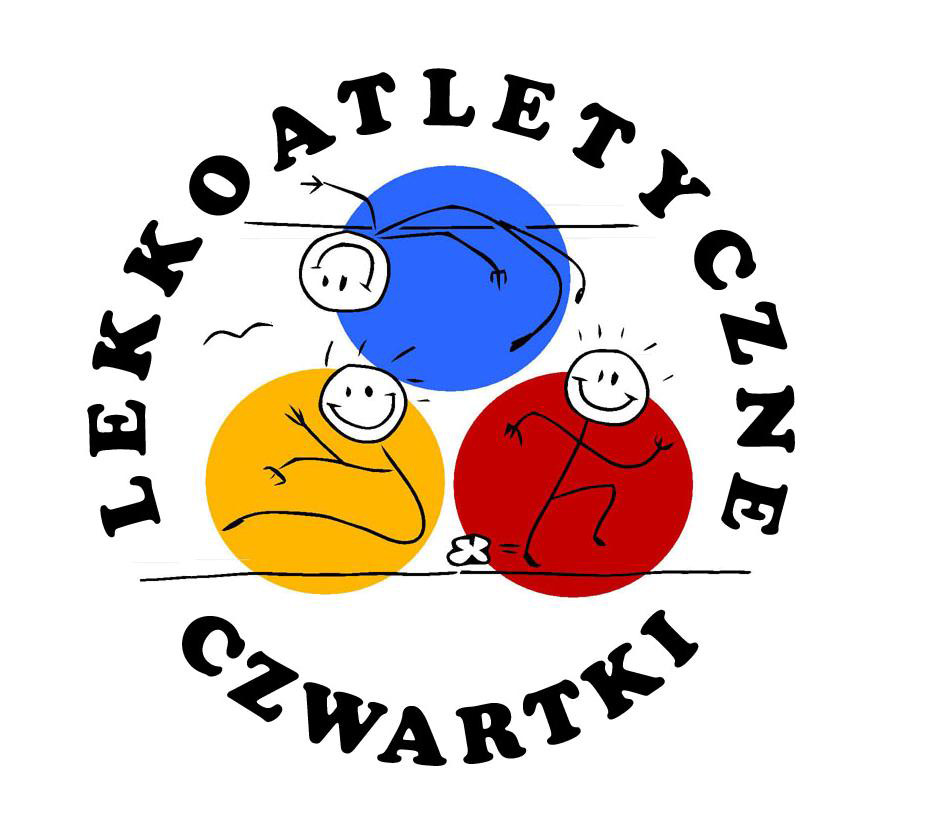 Organizacja Imprez Sportowych
21.05.2014 Kęty 
/ 128 osobo-starty /
            6 szkół
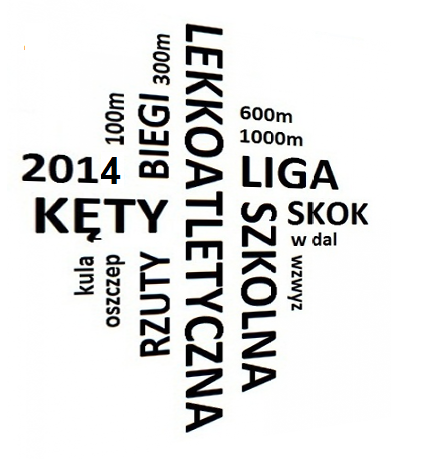 Organizacja Imprez Sportowych
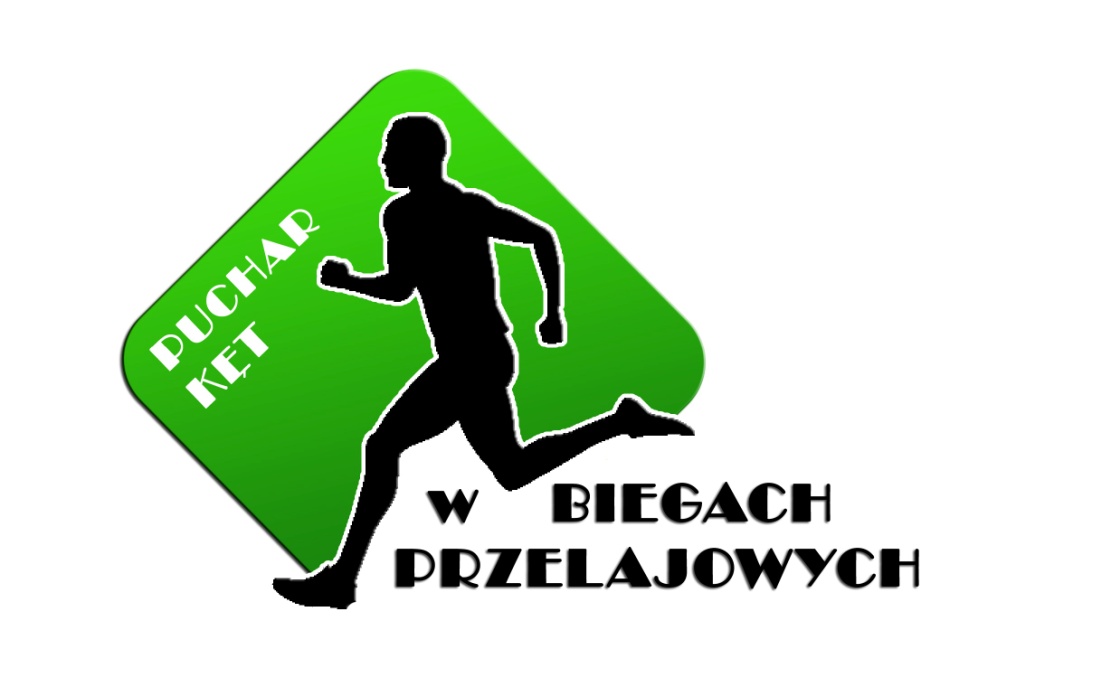 7.10.2014 Kęty 
/ 80 zawodników /
Klasy Sportowe
Klub w roku 2014 uzyskał łącznie 8 norm klasyfikacyjnych PZLA (klasy sportowe)
2 osoby 	– 	I klasa sportowa
3 osoby	– 	III klasa sportowa
3 osoby	–	V klasa sportowa
Klasy Sportowe
klasa sportowa:
Justyna Konior – skok wzwyż – 175cm
Gabriela Zawadzka – trójskok – 12.37m
Klasy Sportowe
III. klasa sportowa:
Maciej Cisiński – 100m– 11,66s
Michał Makoś – 400m – 51,94s
Klaudia Blacha – kula 3kg – 11,00m
Klasy Sportowe
V. klasa sportowa:
Łukasz Olma – 300m – 42,02s
Sandra Flasz – skok w dal – 4,52m
Paulina Willmann – 300m – 47,29s
Zawody Rangi MistrzowskiejMistrzostwa Polski
Młodzieżowe Mistrzostwa Polski – Inowrocław
Ogólnopolska Olimpiada Młodzieży – Wrocław
Mistrzostwa Polski Juniorów - Toruń
Halowe Mistrzostwa Polski Juniorów i Juniorów Młodszych – Spała
Mistrzostwa Polski Juniorów
Toruń, 28.06.2014r
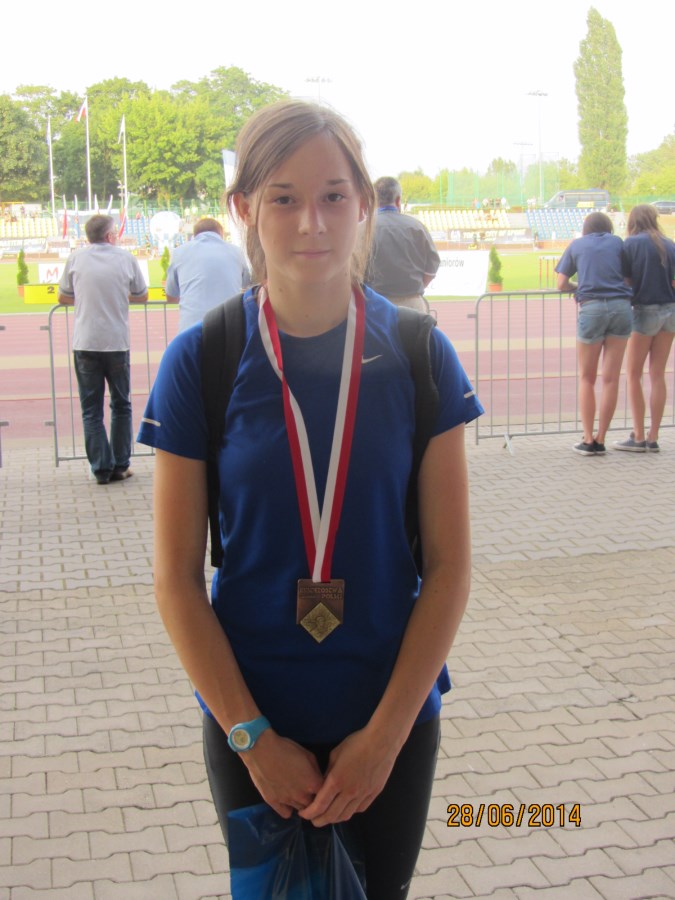 Justyna Konior
medal brązowy
skok wzwyż 
170cm
Mistrzostwa Polski Juniorów
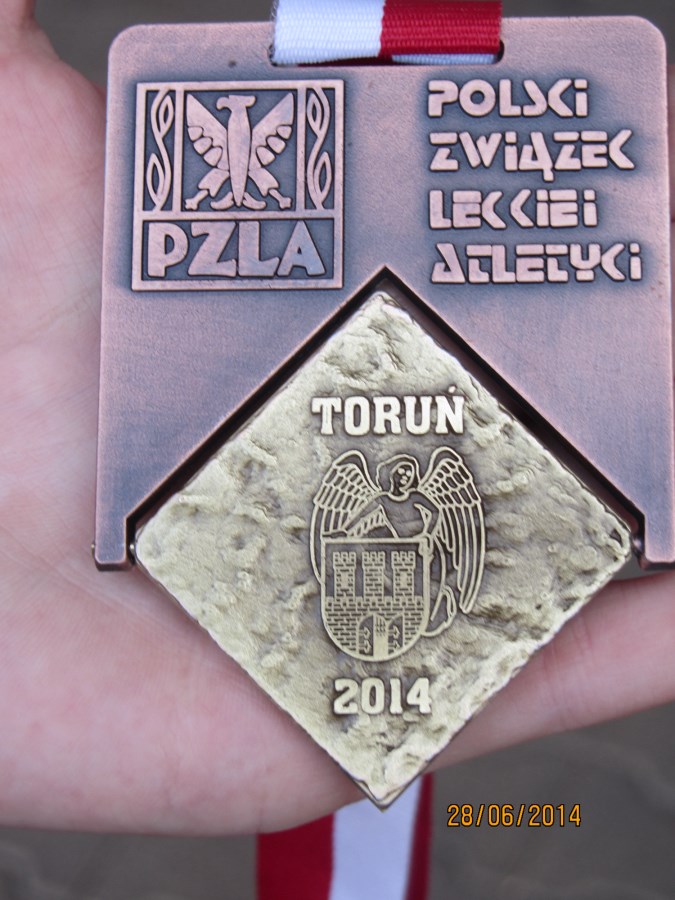 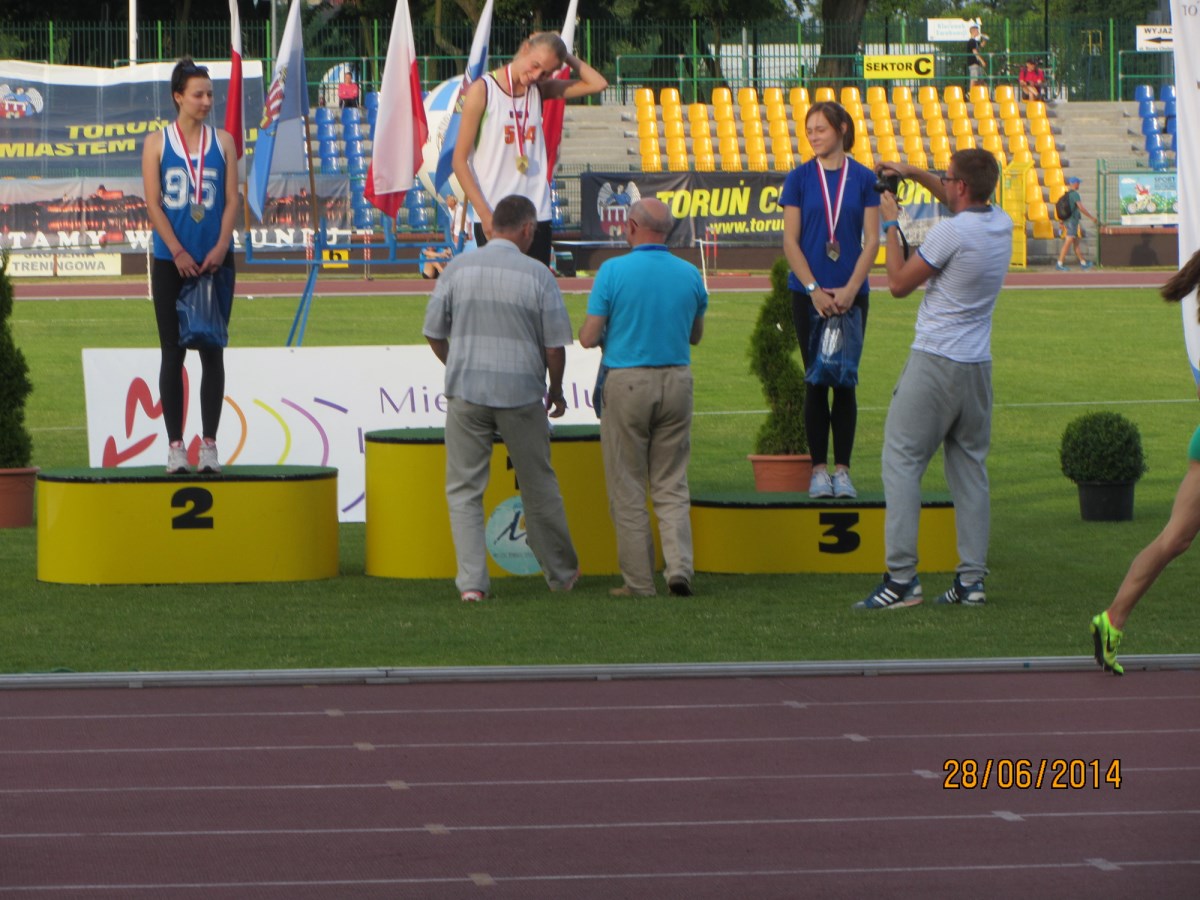 Mistrzostwa Polski Juniorów Młodszych
Wrocław, 15.07.2014r
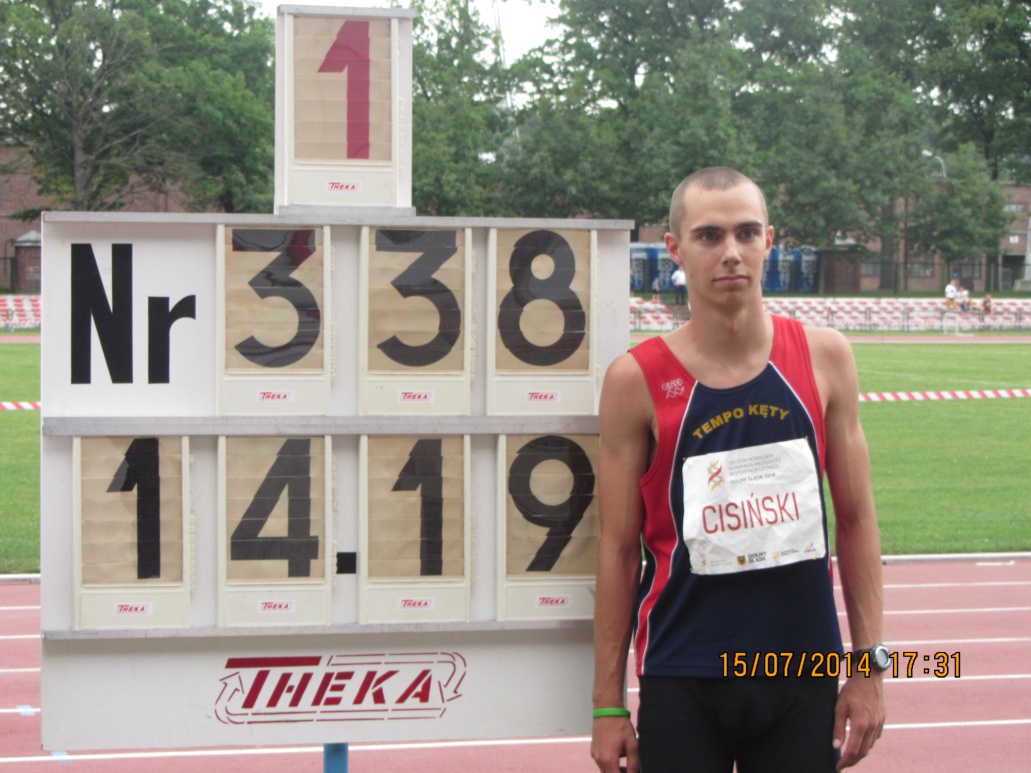 Maciej Cisiński
medal srebrny
trójskok 
14,19m
Mistrzostwa Polski Juniorów Młodszych
Wrocław, 15.07.2014r
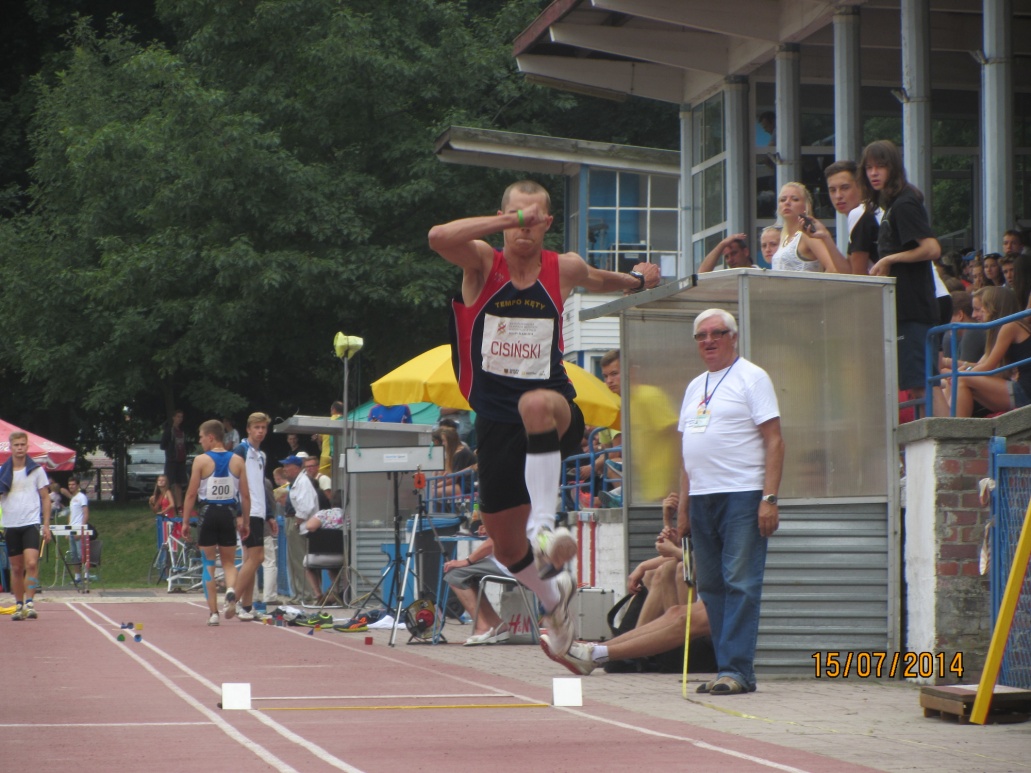 Maciej Cisiński
NM
skok w dal
Mistrzostwa Polski Juniorów Młodszych
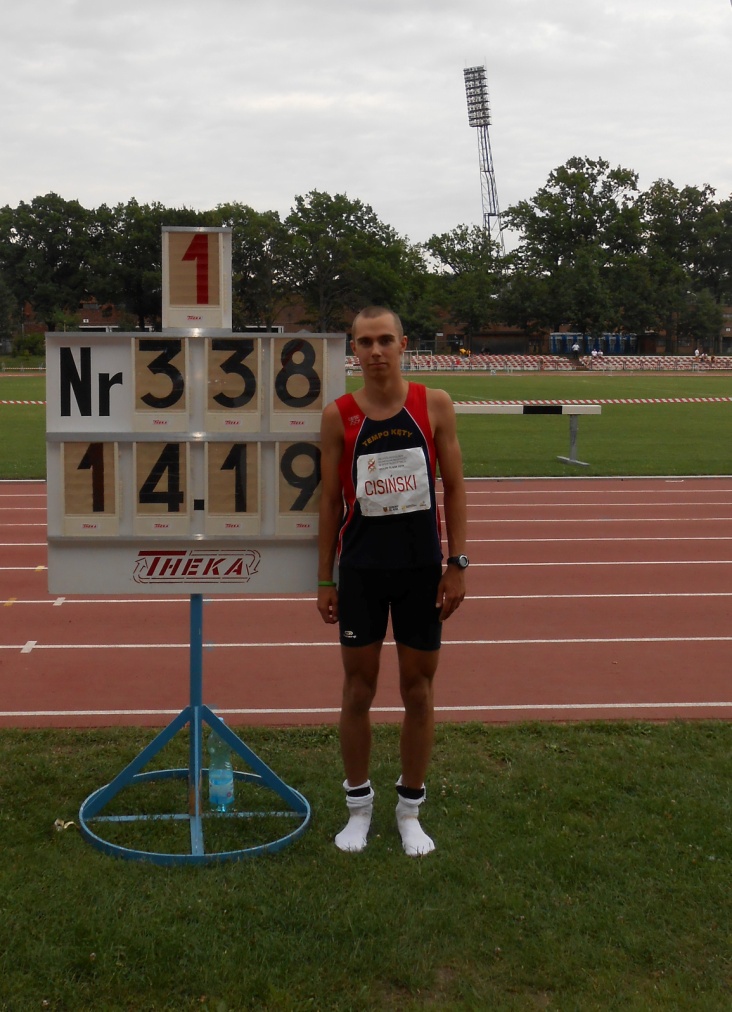 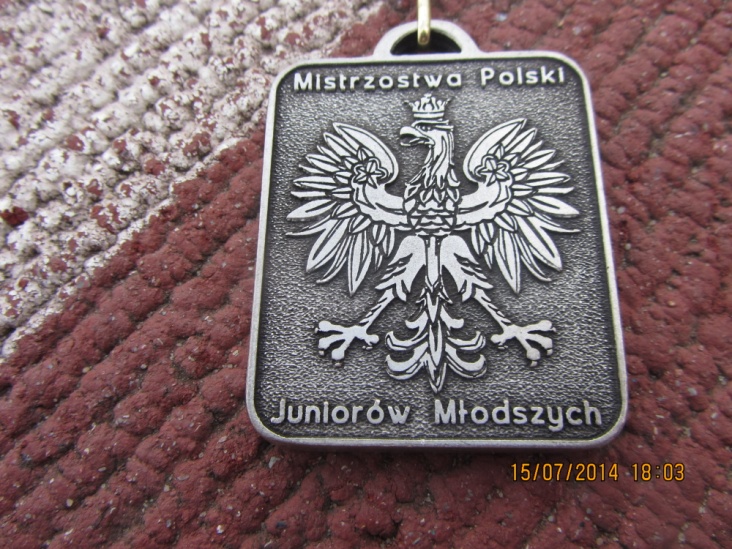 Młodzieżowe Mistrzostwa Polski
Inowrocław 30.08.2014r
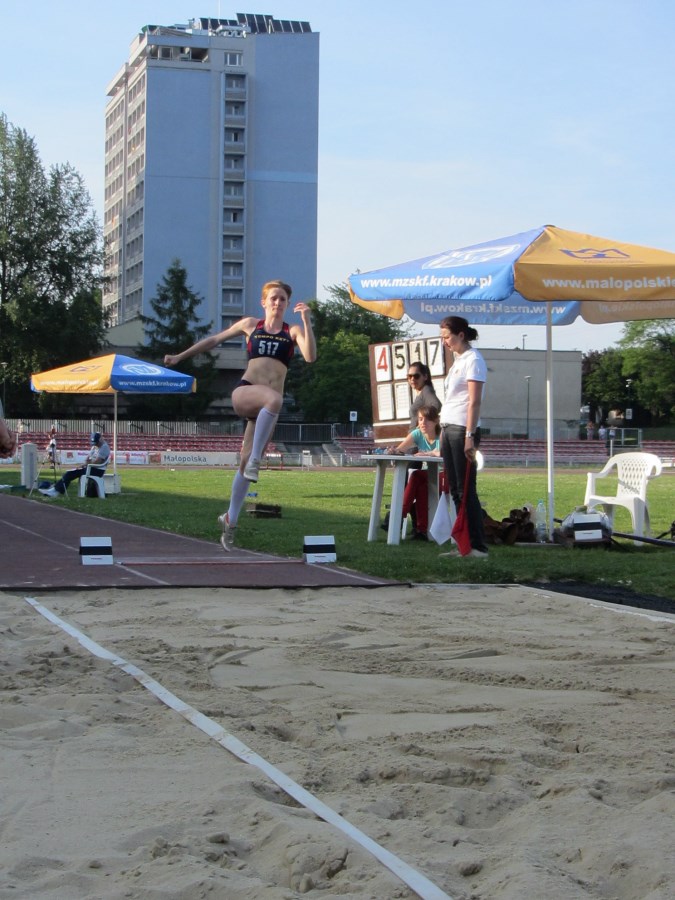 Gabriela Zawadzka
miejsce 7
Skok w dal
5,65m
Młodzieżowe Mistrzostwa Polski
Inowrocław 30.08.2014r
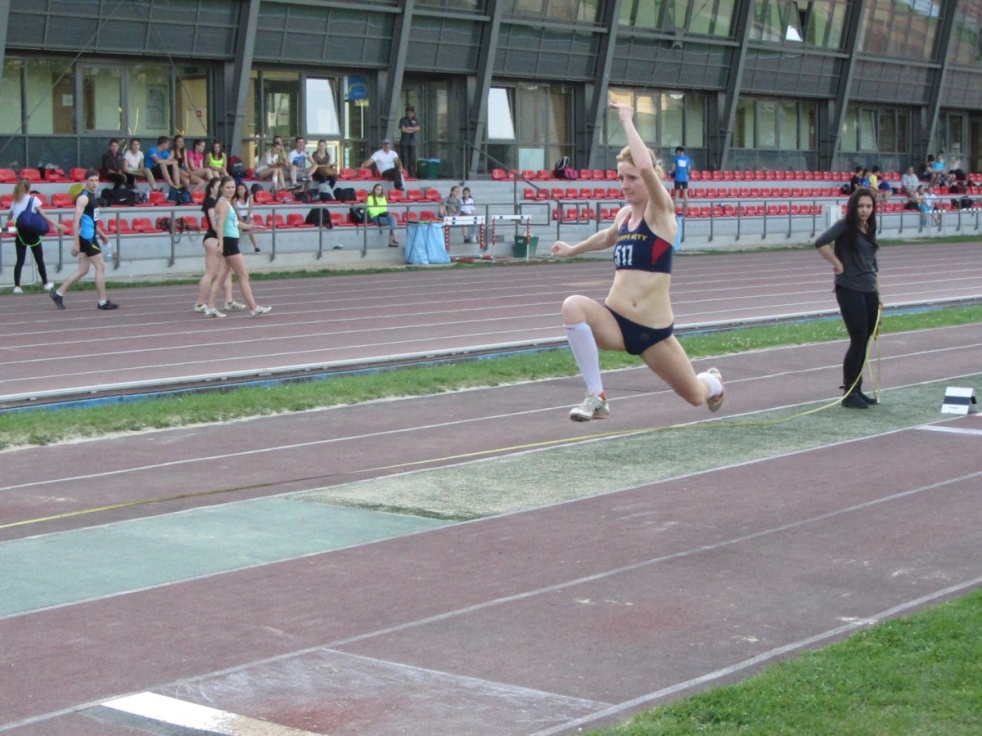 Gabriela Zawadzka
7 miejsce
trójskok 
11,78m
Młodzieżowe Mistrzostwa Polski
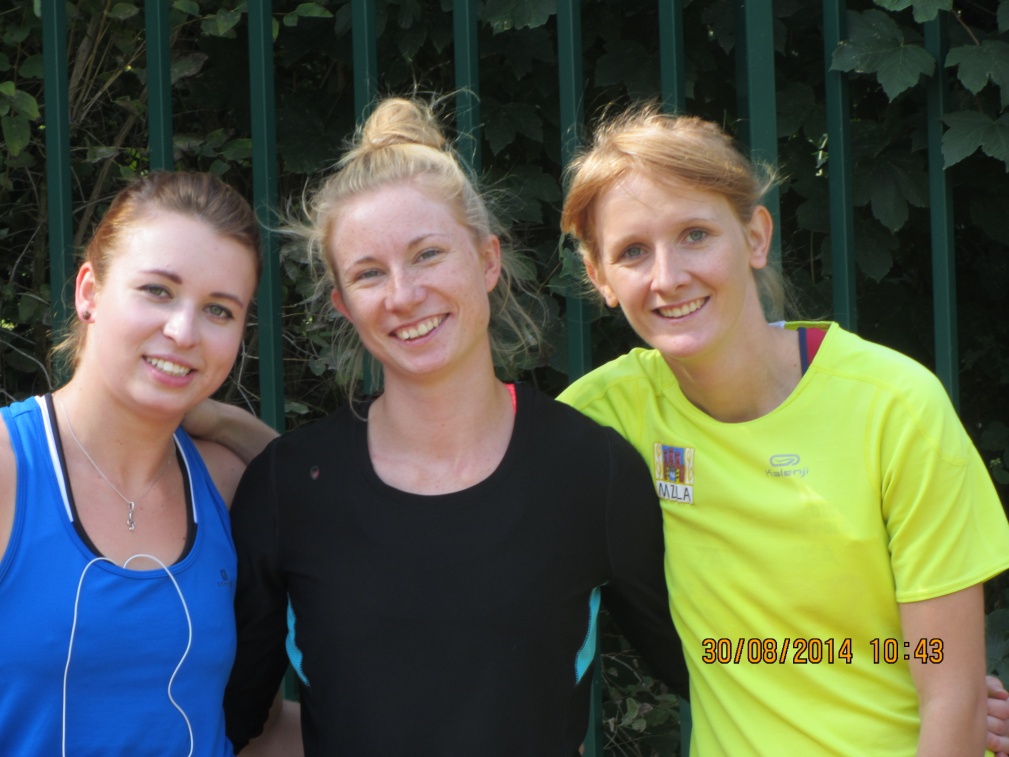 Halowe Mistrzostwa Polski Juniorów
Spała, 25.01.2014r
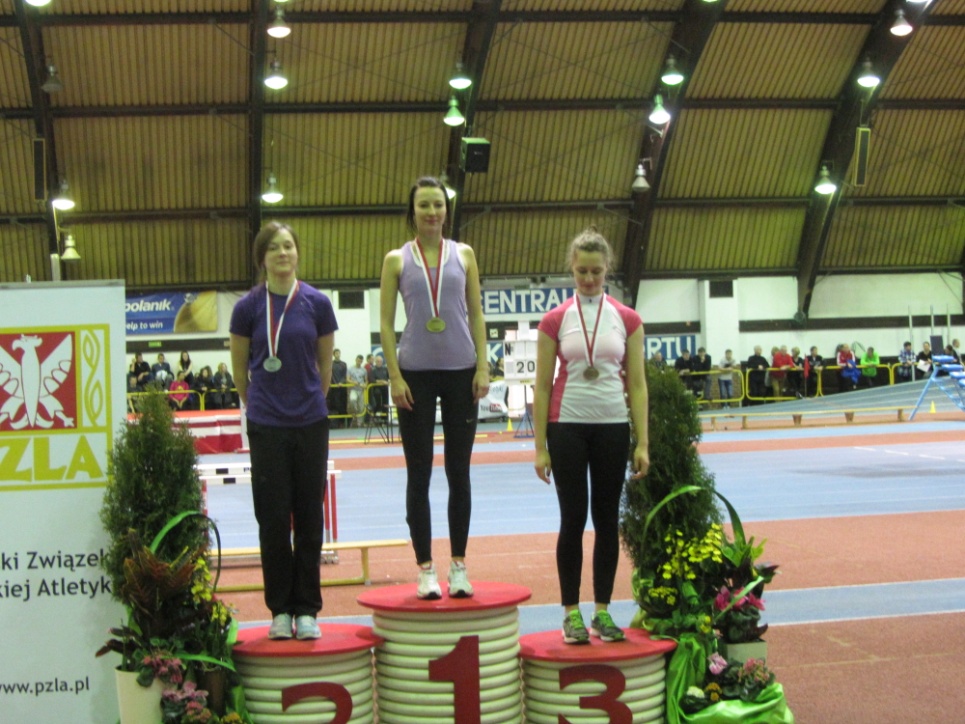 Justyna Konior
medal srebrny
skok wzwyż
177cm
Halowe Mistrzostwa Polski Juniorów
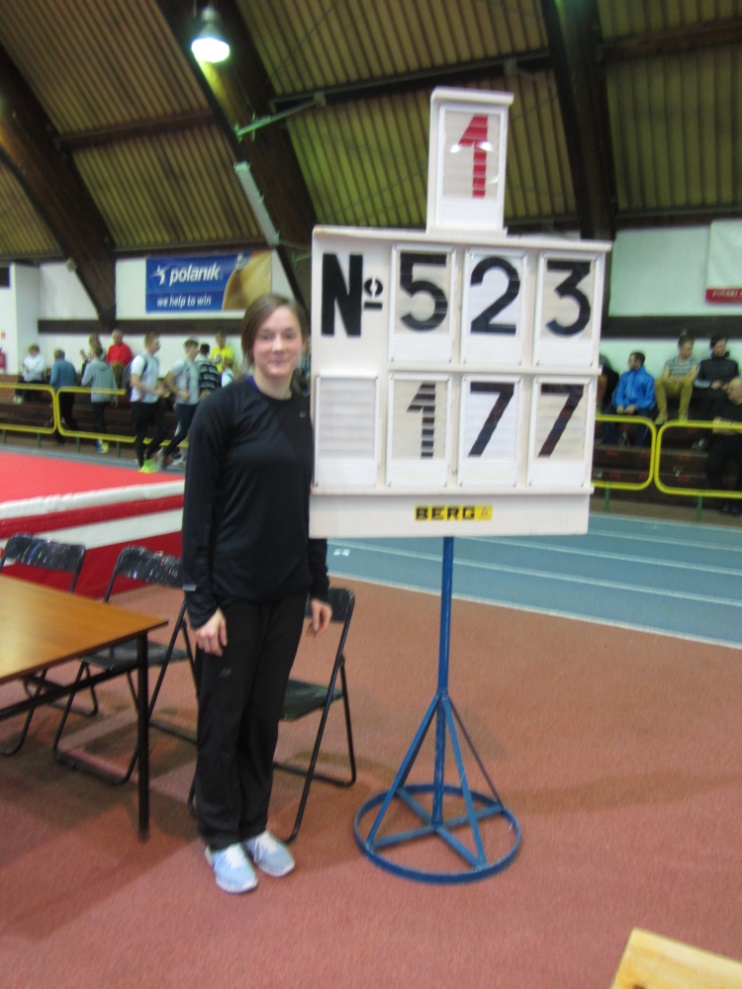 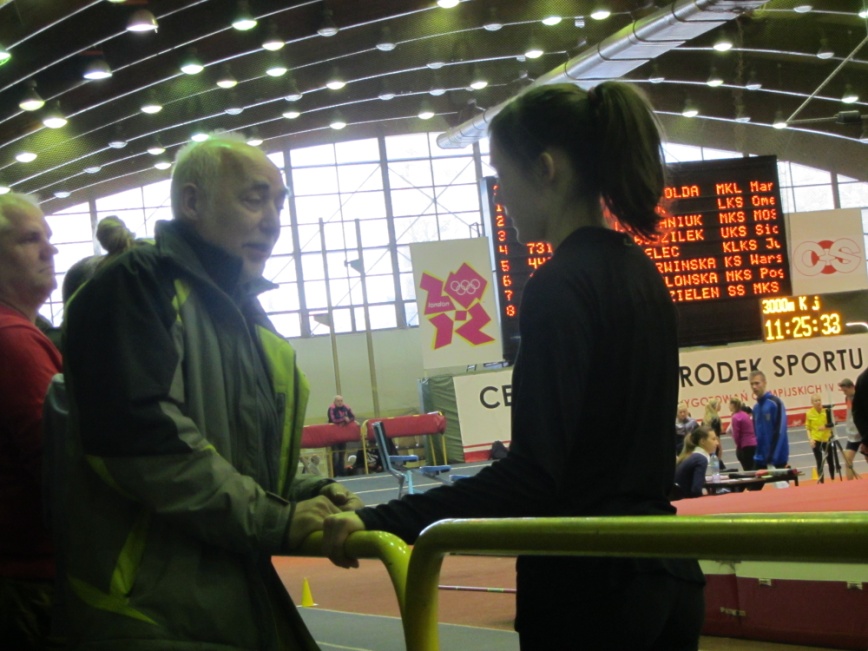 Halowe Mistrzostwa Polski Juniorów Młodszych
Spała, 25.01.2014r
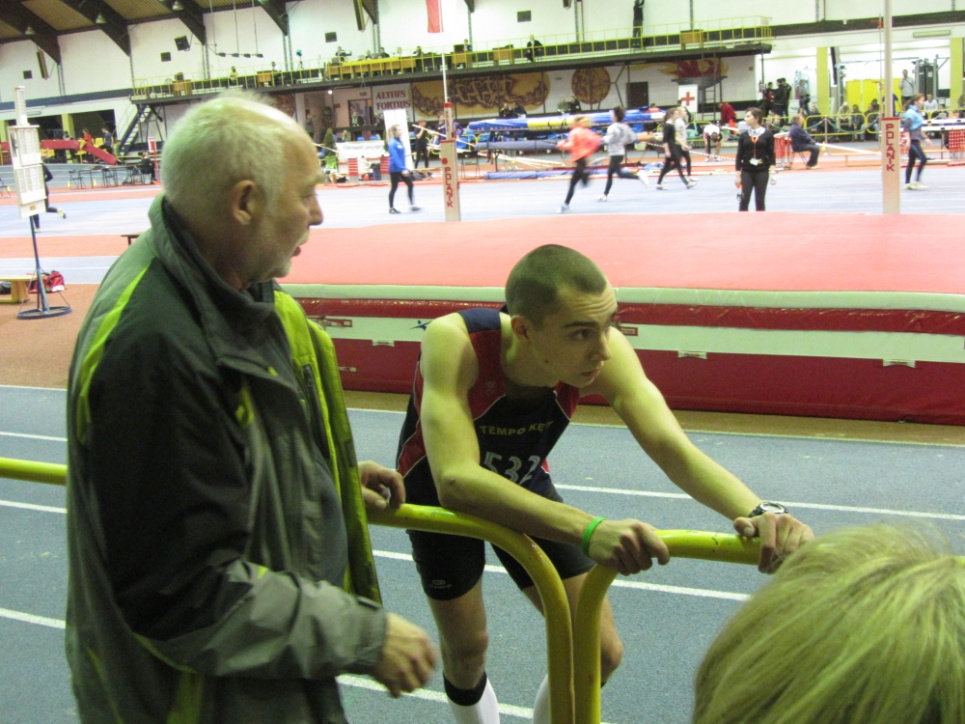 Maciej Cisiński
6 miejsce
trójskok
13,75m
Halowe Mistrzostwa Polski Juniorów Młodszych
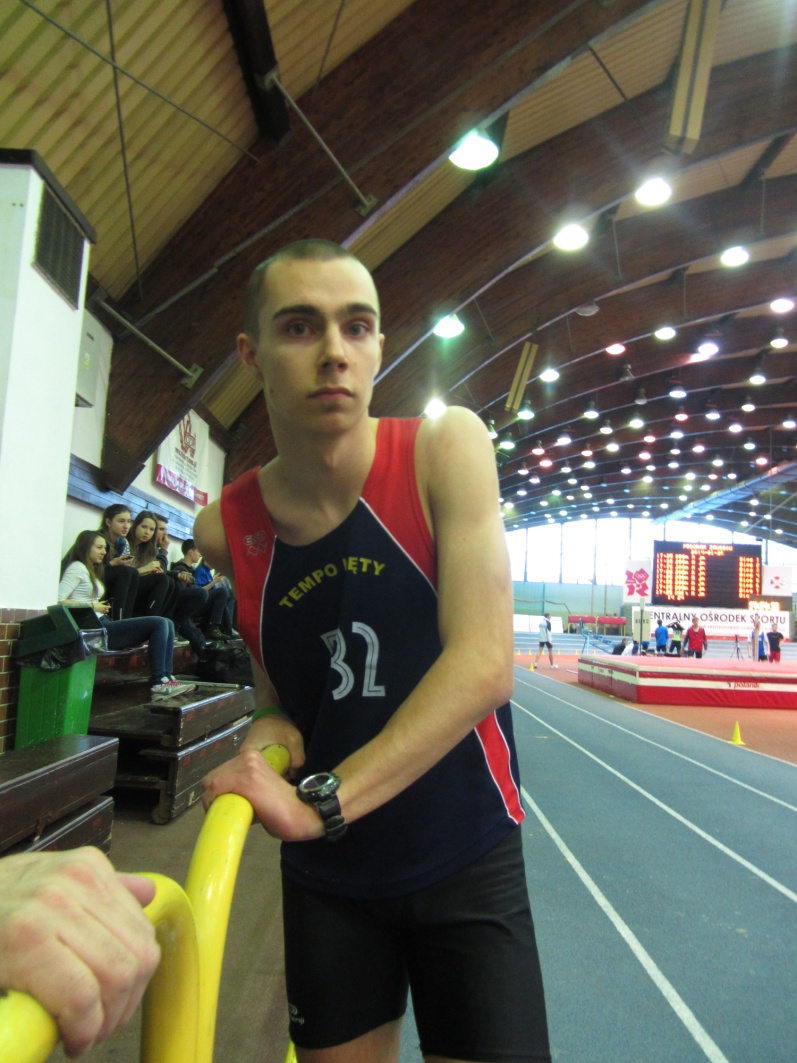 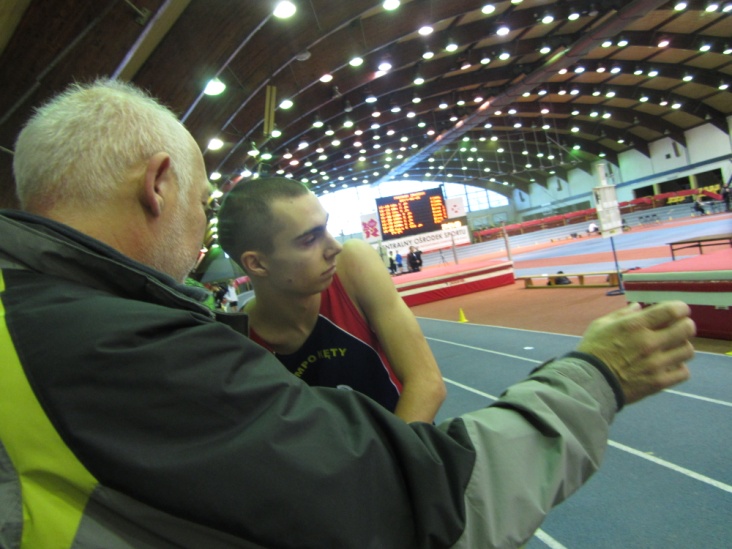 Mistrzostwa Małopolski
Mistrzostwa Małopolski Juniorów i Juniorów Młodszych – Kraków 
Mistrzostwa Małopolski Dzieci Starszych i Młodzików – Kraków 
Halowe Mistrzostwa Małopolski Juniorów i Juniorów Młodszych – Brzeszcze
Mistrzostwa Małopolski Juniorów Młodszych
Kraków, 17.05.2014r
1 miejsce – Maciej Cisiński – skok w dal – 6,36m
1 miejsce – Maciej Cisiński – trójskok – 13,58m
1 miejsce – Klaudia Blacha – oszczep 500g – 30,94m 
2 miejsce – Klaudia Blacha – kula 3kg – 10,28m
2 miejsce – Michał Makoś – 400m – 52,94s
3 miejsce – Dariusz Korczyk – 800m – 2,11,52s
3 miejsce – Mateusz Godzisz – oszczep – 35,49m
Mistrzostwa Małopolski Juniorów Młodszych
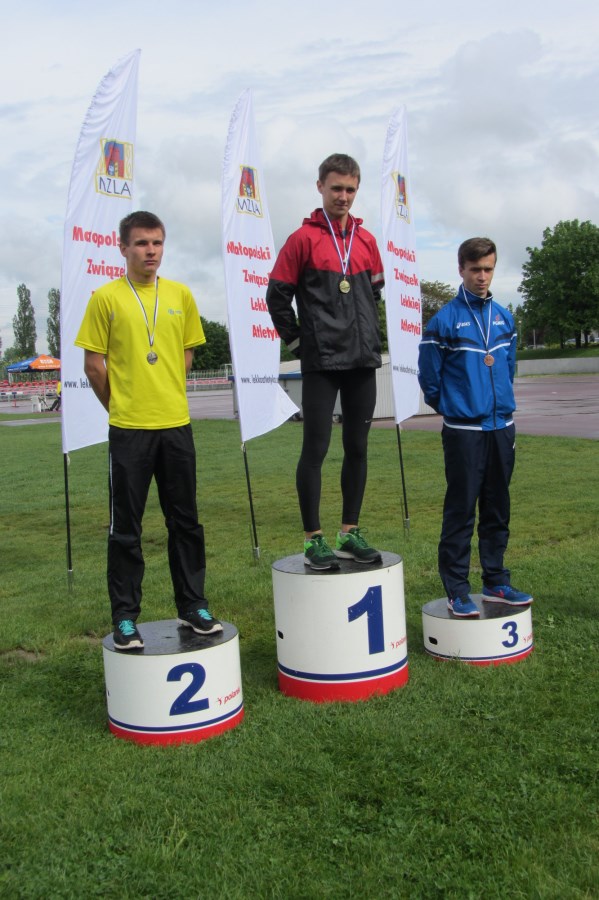 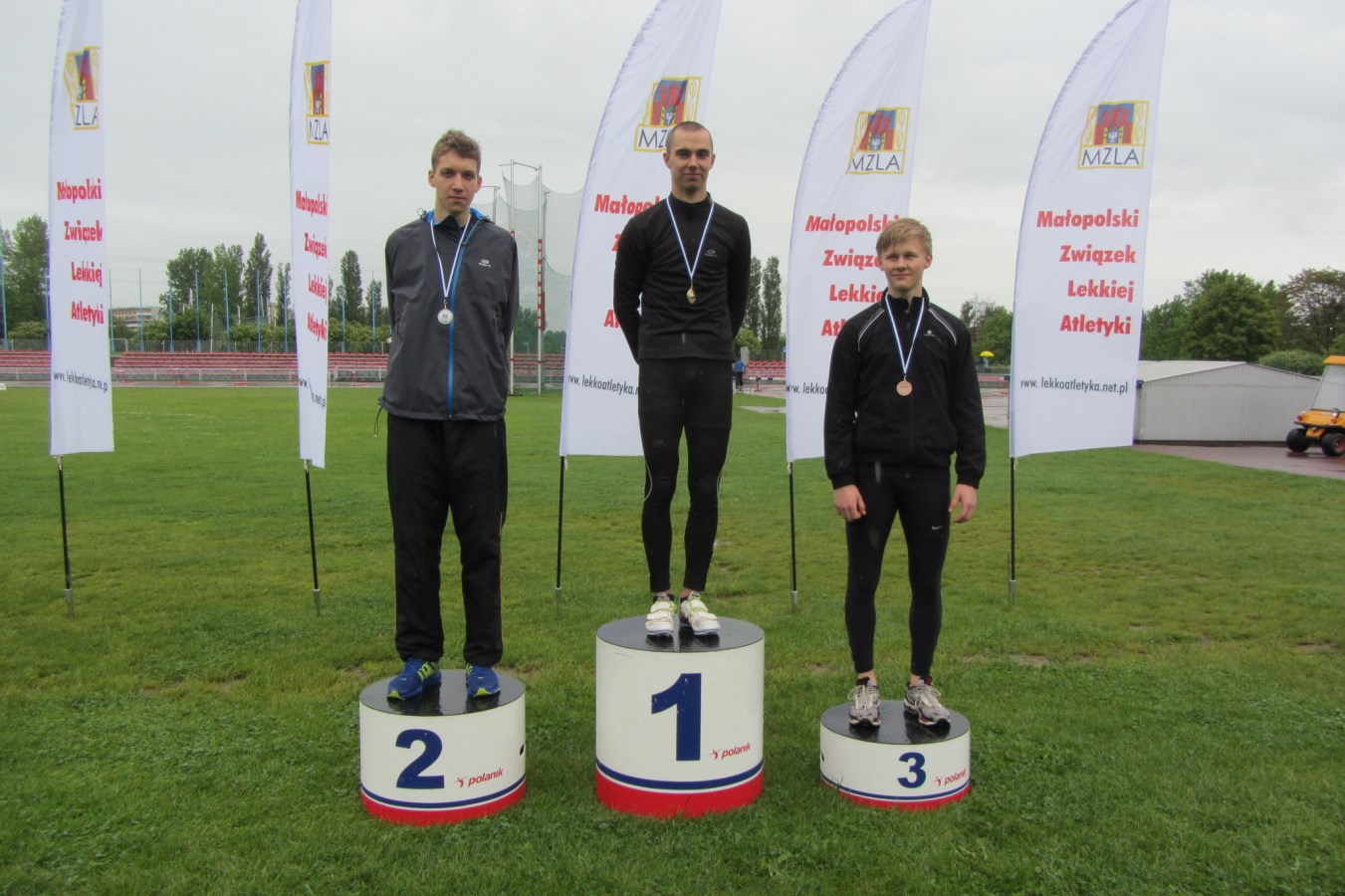 Mistrzostwa Małopolski Juniorów Młodszych
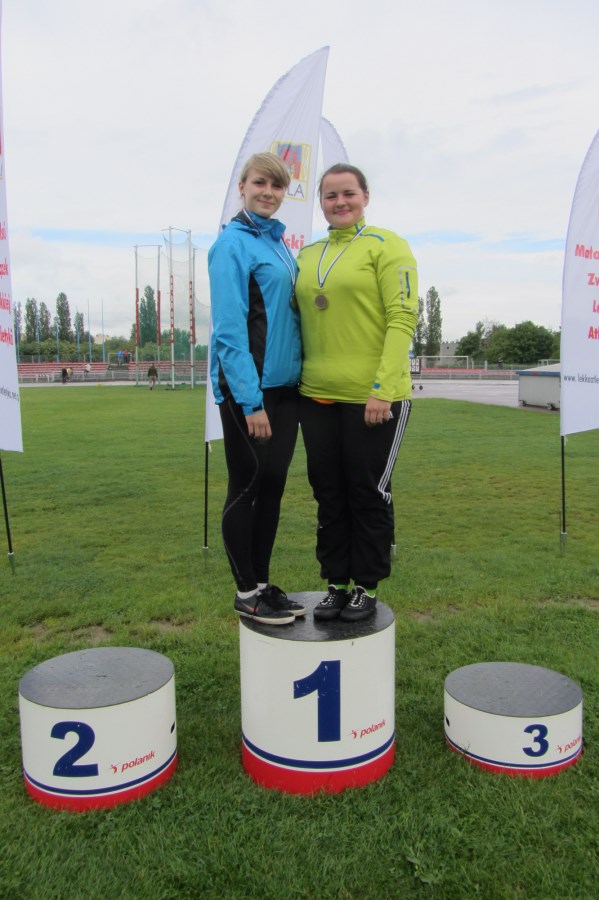 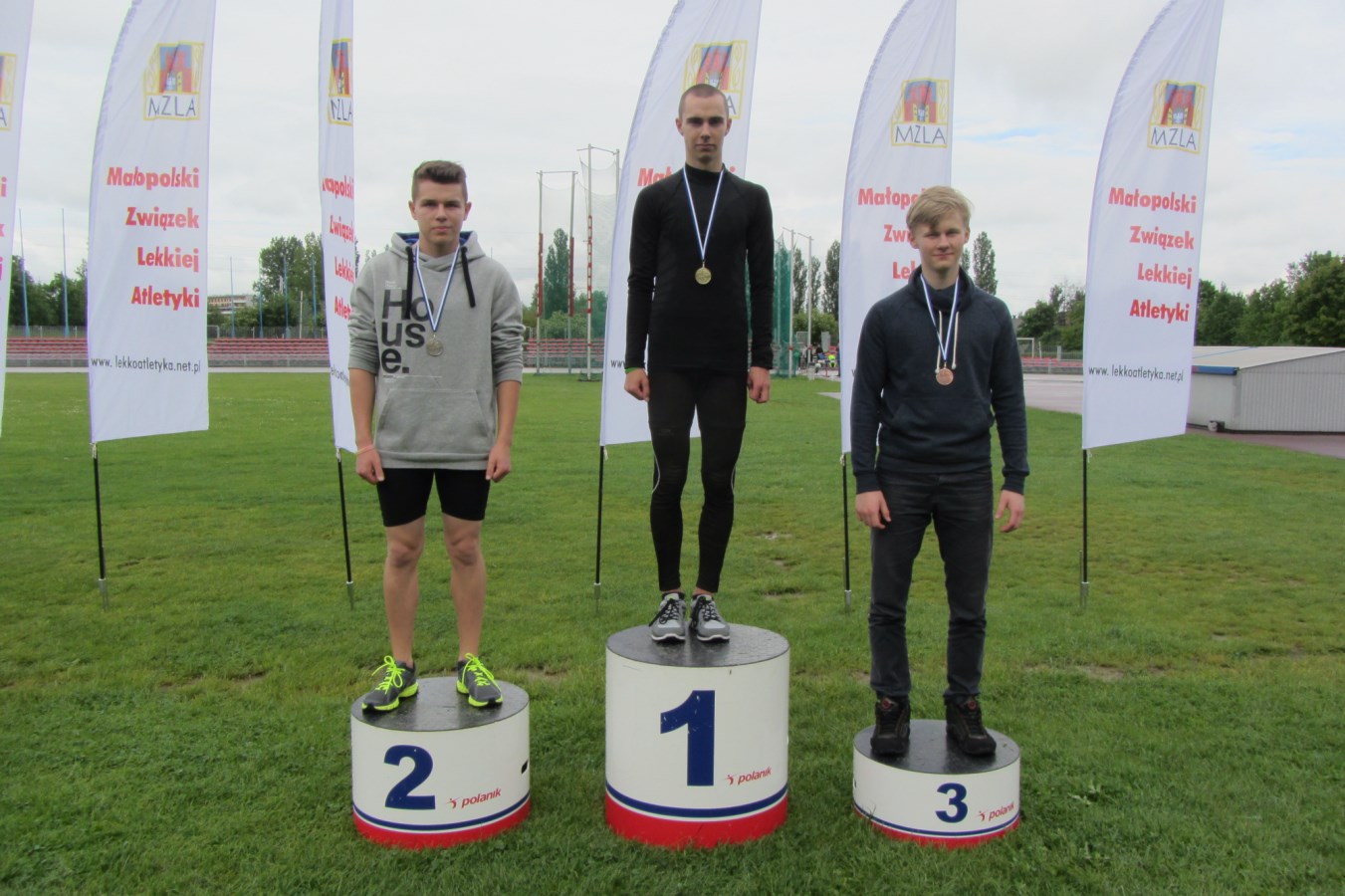 Mistrzostwa Małopolski Juniorów Młodszych
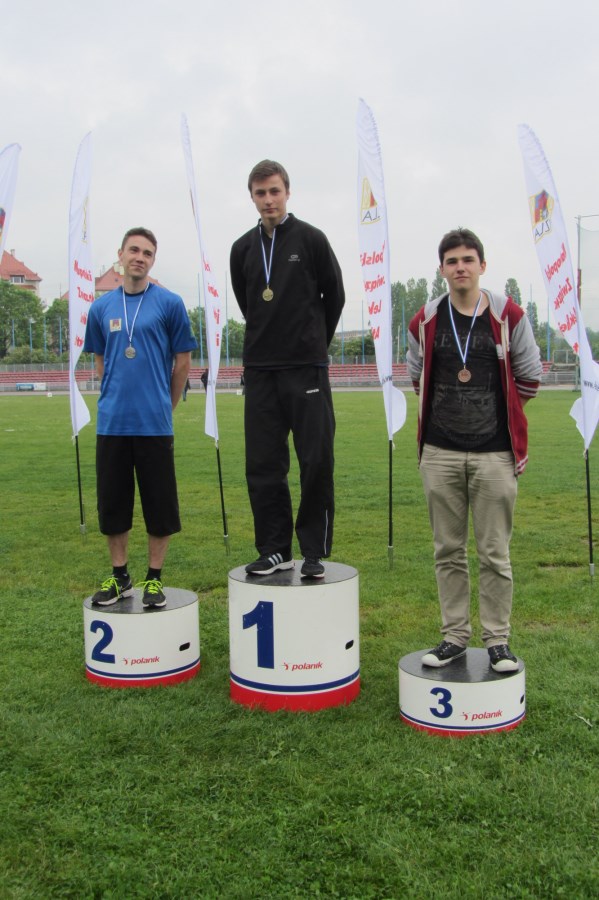 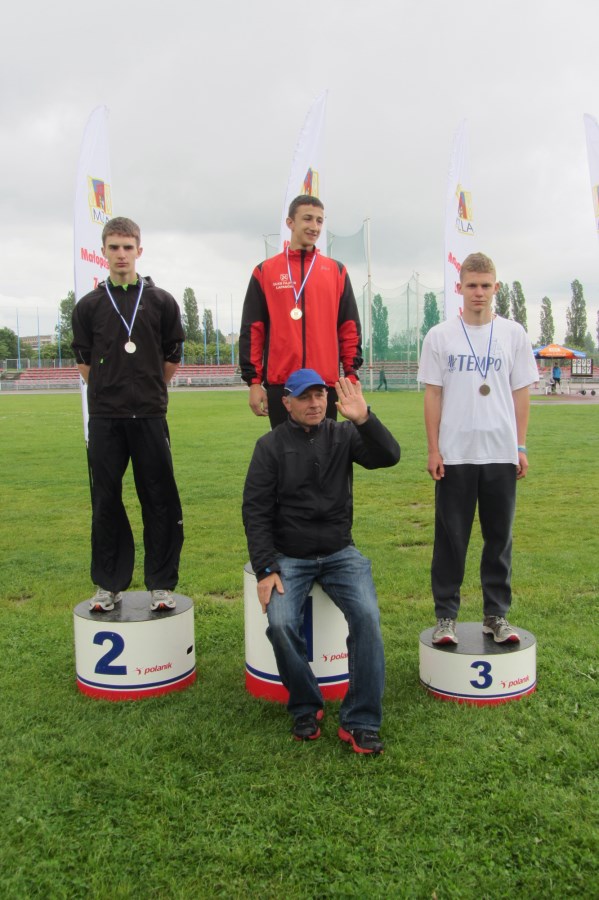 Mistrzostwa Małopolski Dzieci Starszych
Kraków, 20.09.2014r
1 miejsce – Roman Majewski – 100m – 12,80s
2 miejsce – Roman Majewski – skok w dal – 4,91m
2 miejsce – Roman Majewski – rzut piłeczką palantową
1 miejsce – Katarzyna Kos – skok w dal – 4,30m
4 miejsce – Szymon Pszczółka – 110ppł – 21,96s
6 miejsce – Łukasz Olma – 300m – 42,01s
6 miejsce – Sandra Flasz – 100m – 14,90s
8 miejsce – Martyna Wandzel – 300m – 53,50s
Mistrzostwa Małopolski Dzieci Starszych
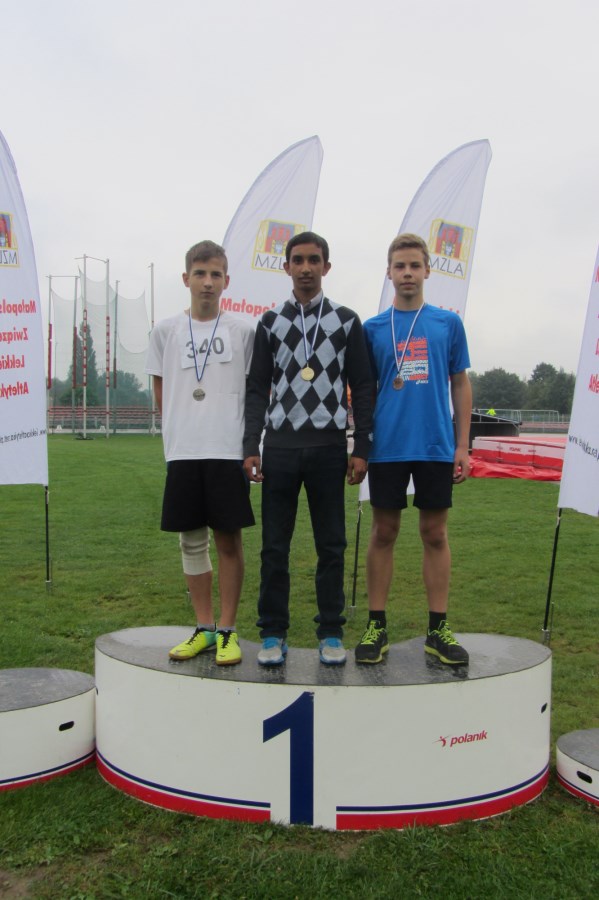 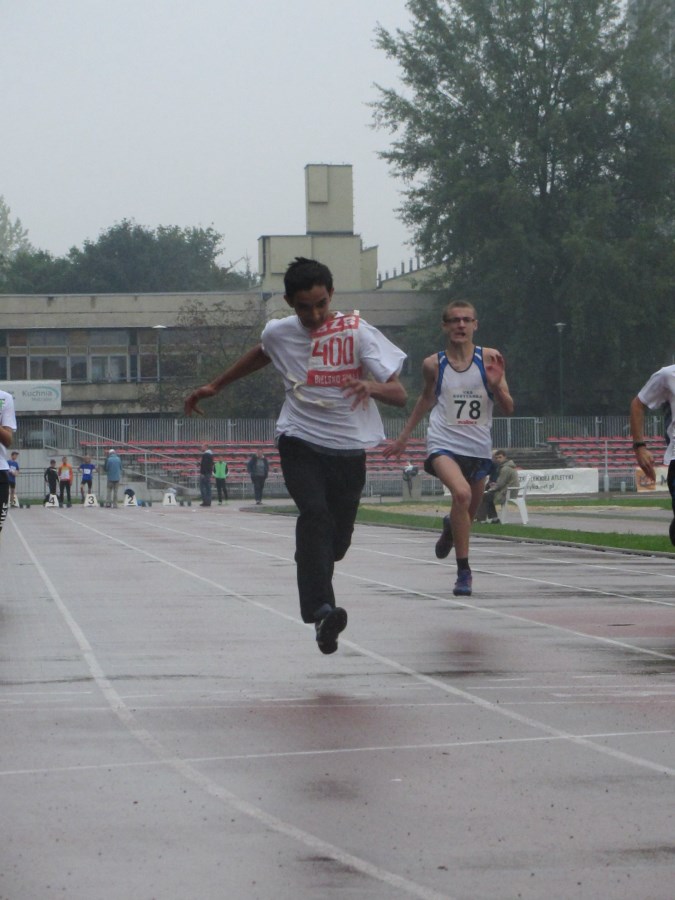 Mistrzostwa Małopolski Dzieci Starszych
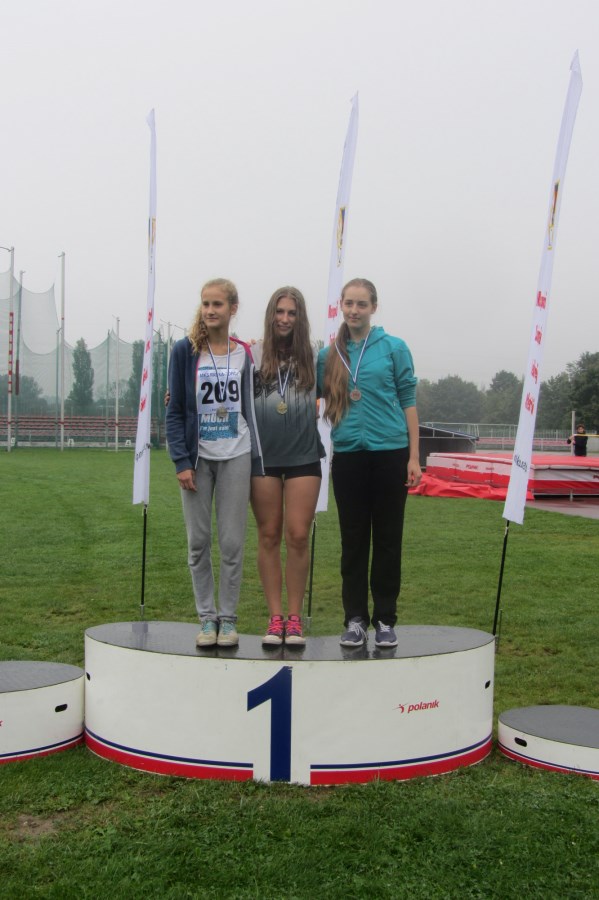 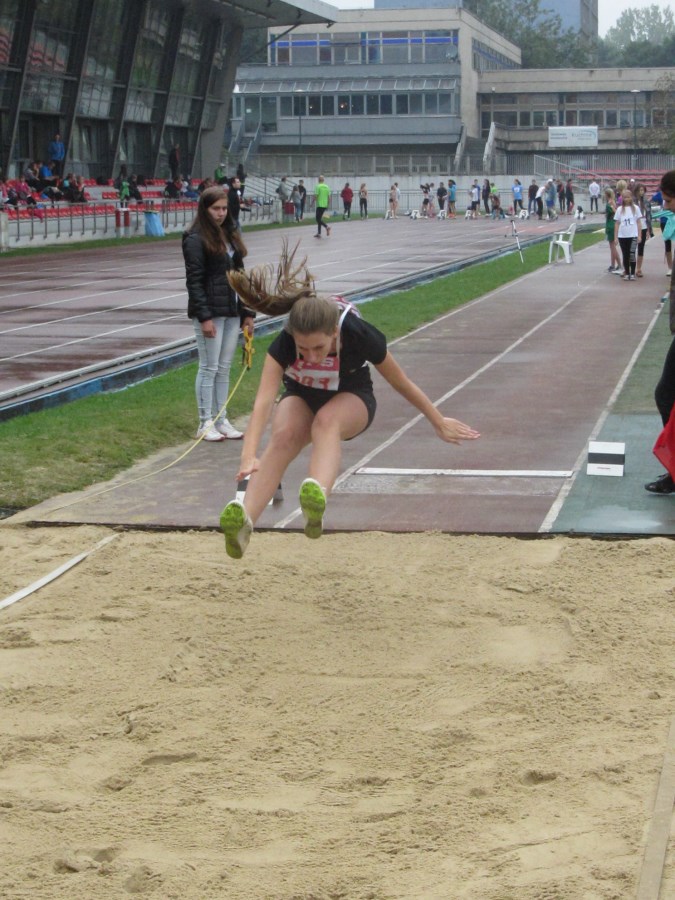 Mistrzostwa Małopolski Dzieci Starszych
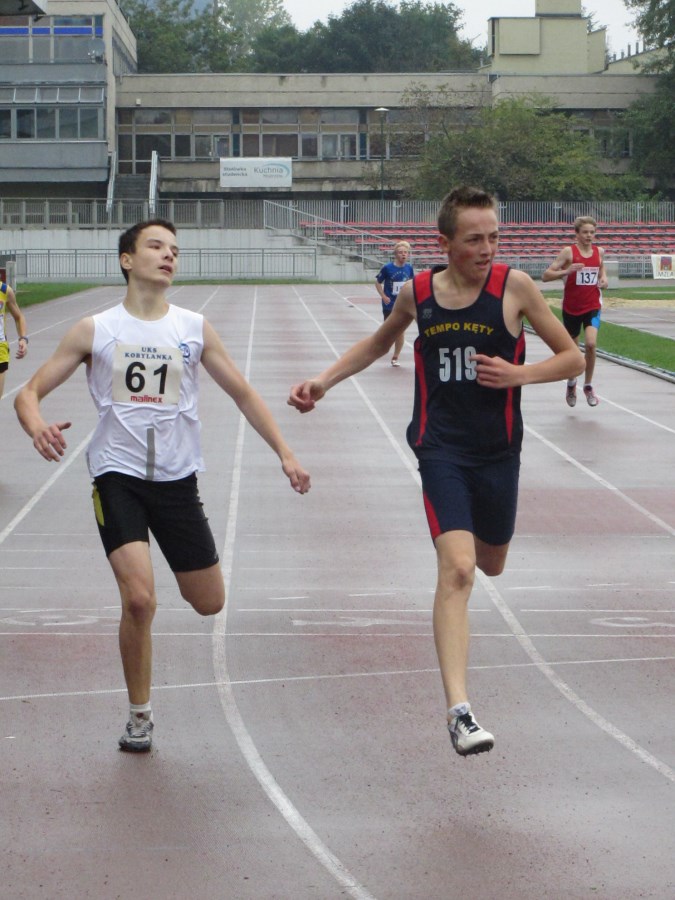 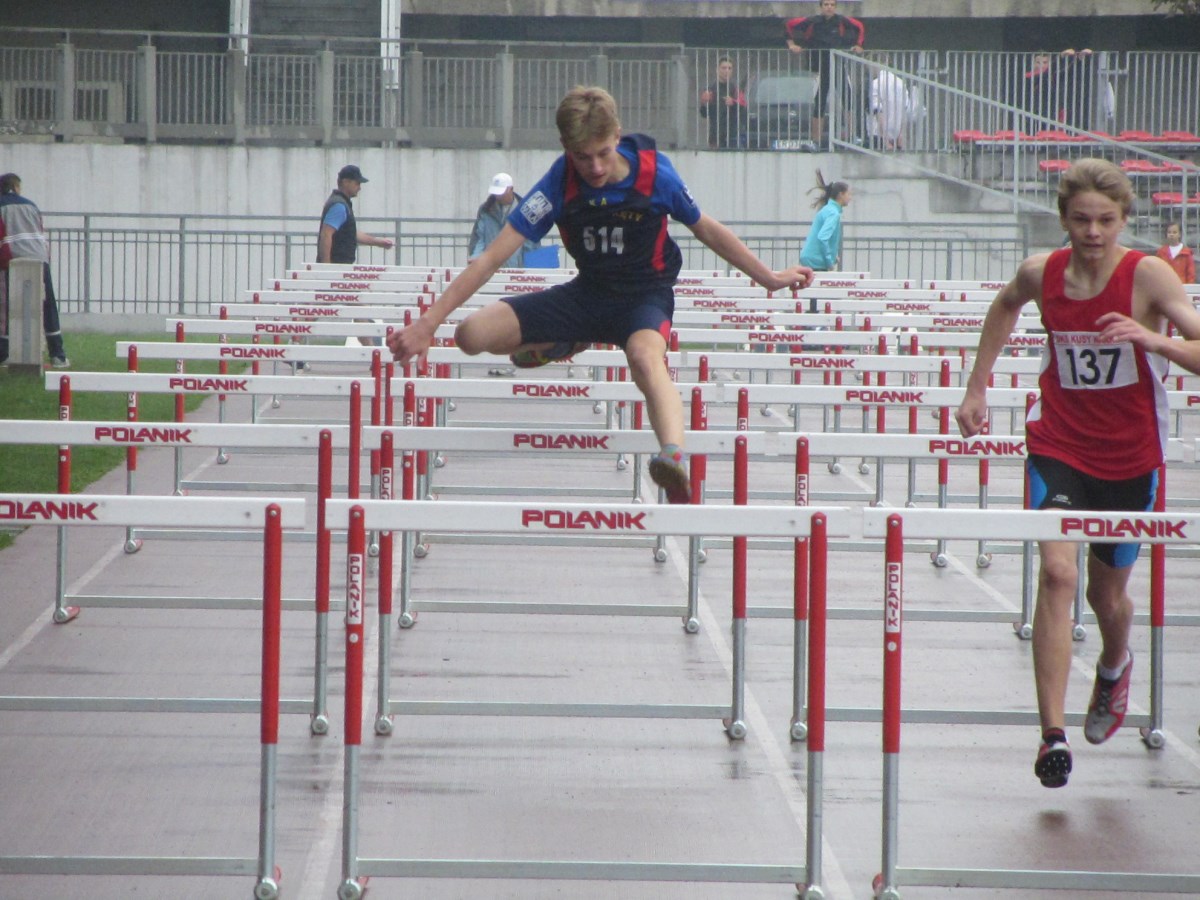 Mistrzostwa Małopolski Dzieci Starszych
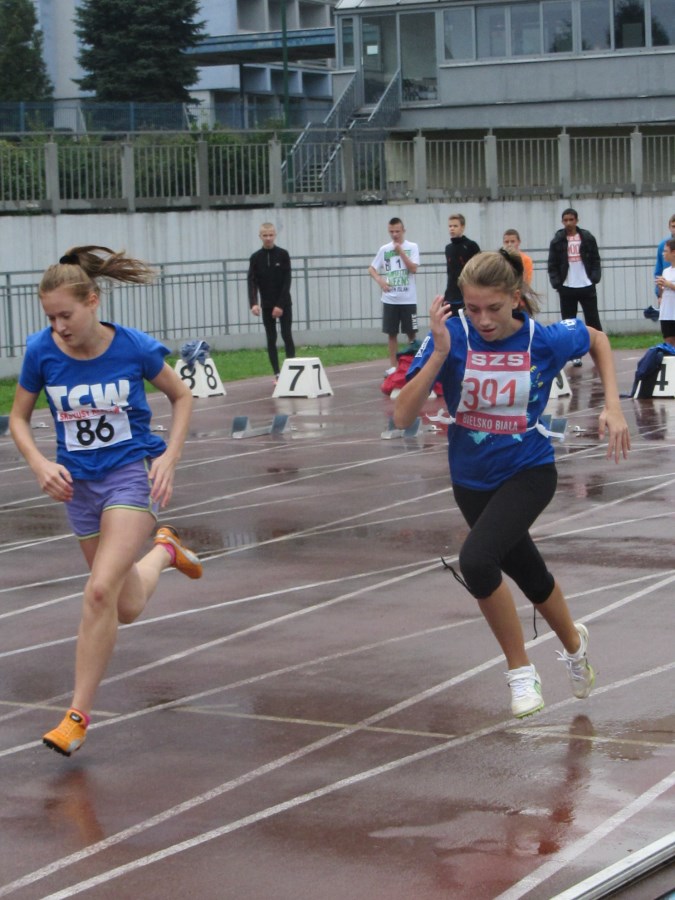 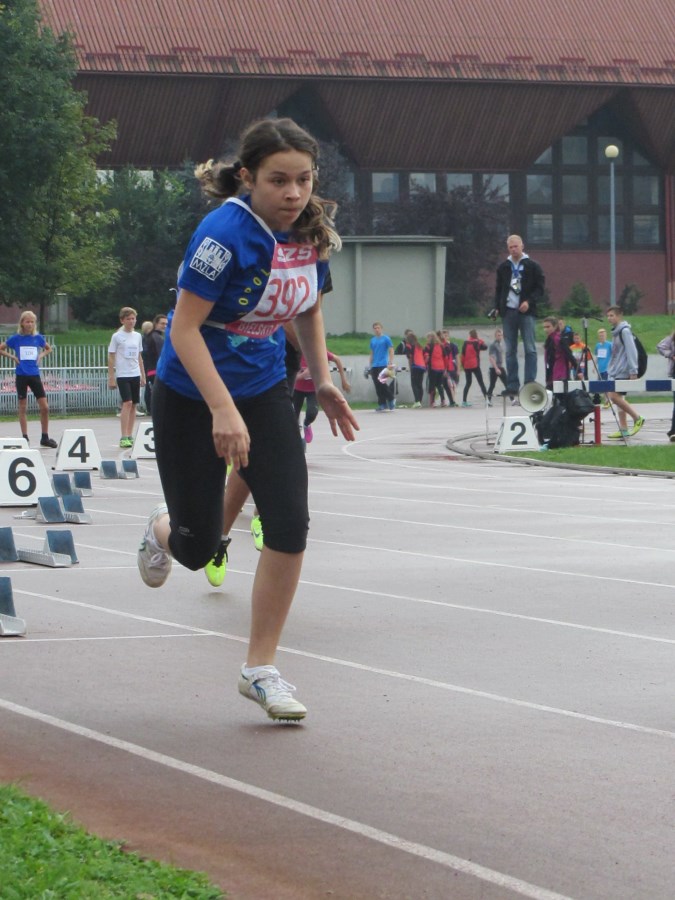 Halowe Mistrzostwa MałopolskiJuniorów i Jun Młodszych
Brzeszcze, 18.01.2014r
1 miejsce – Maciej Cisiński – skok w dal – 6,34m
1 miejsce – Maciej Cisiński – trójskok – 13,42m
1 miejsce – Justyna Konior – skok wzwyż – 175cm
2 miejsce – Klaudia Blacha – kula 3kg – 10,67m
3 miejsce – Marcin Hałat – kula 5kg – 10,53m
Halowe Mistrzostwa MałopolskiJuniorów i Jun Młodszych
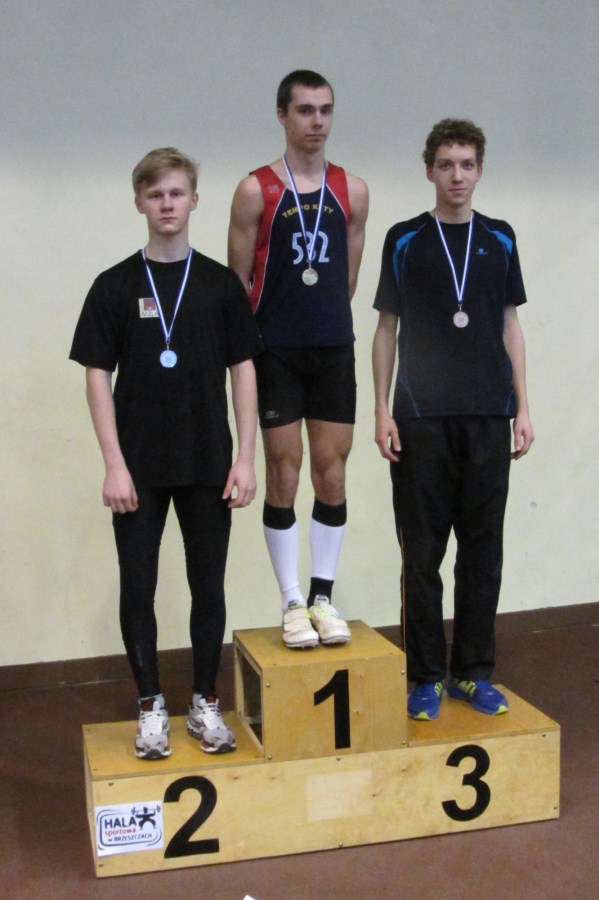 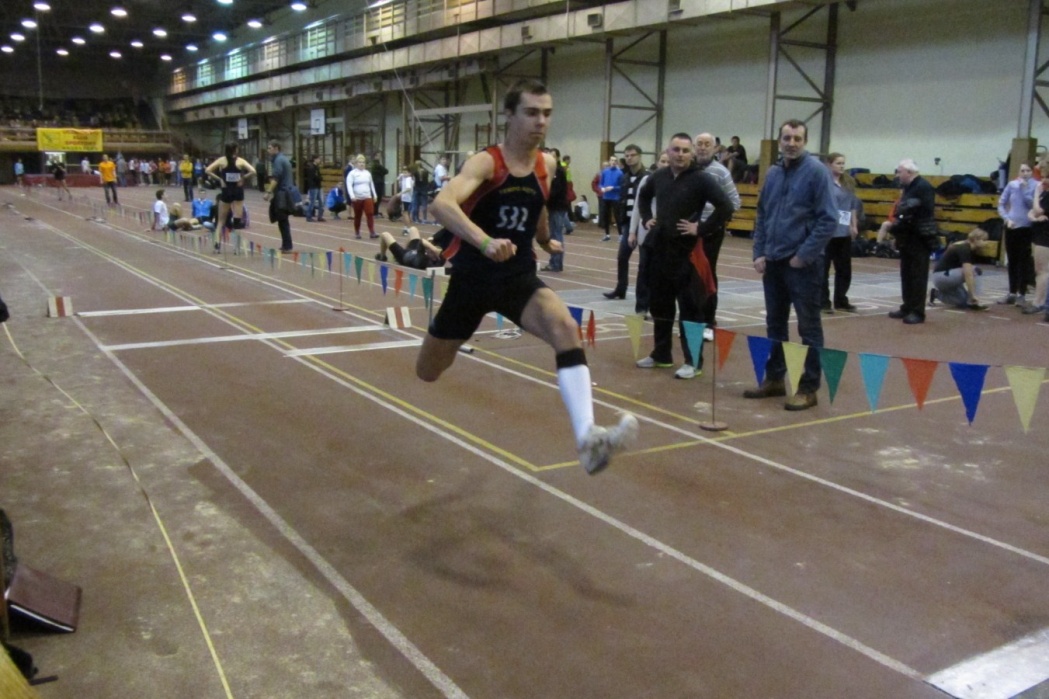 Halowe Mistrzostwa MałopolskiJuniorów i Jun Młodszych
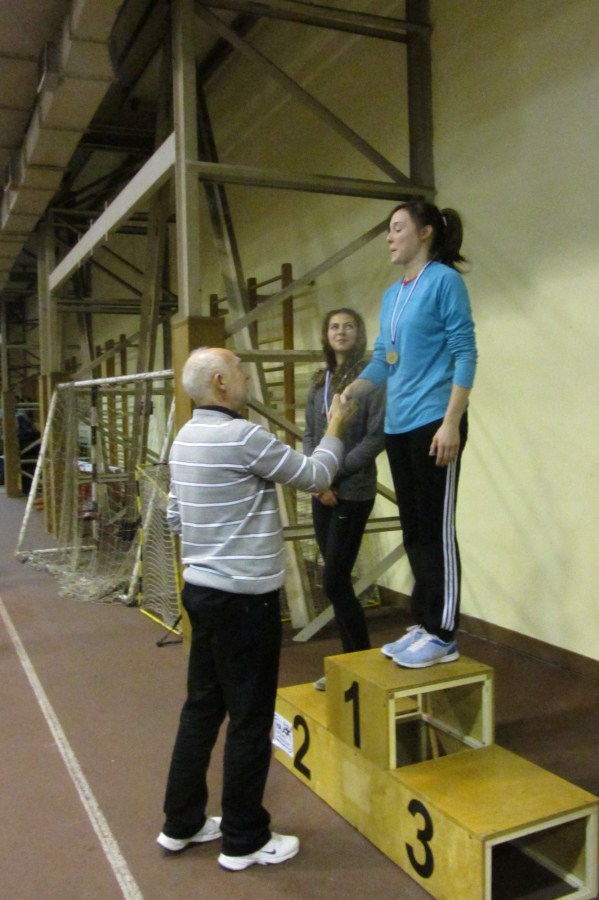 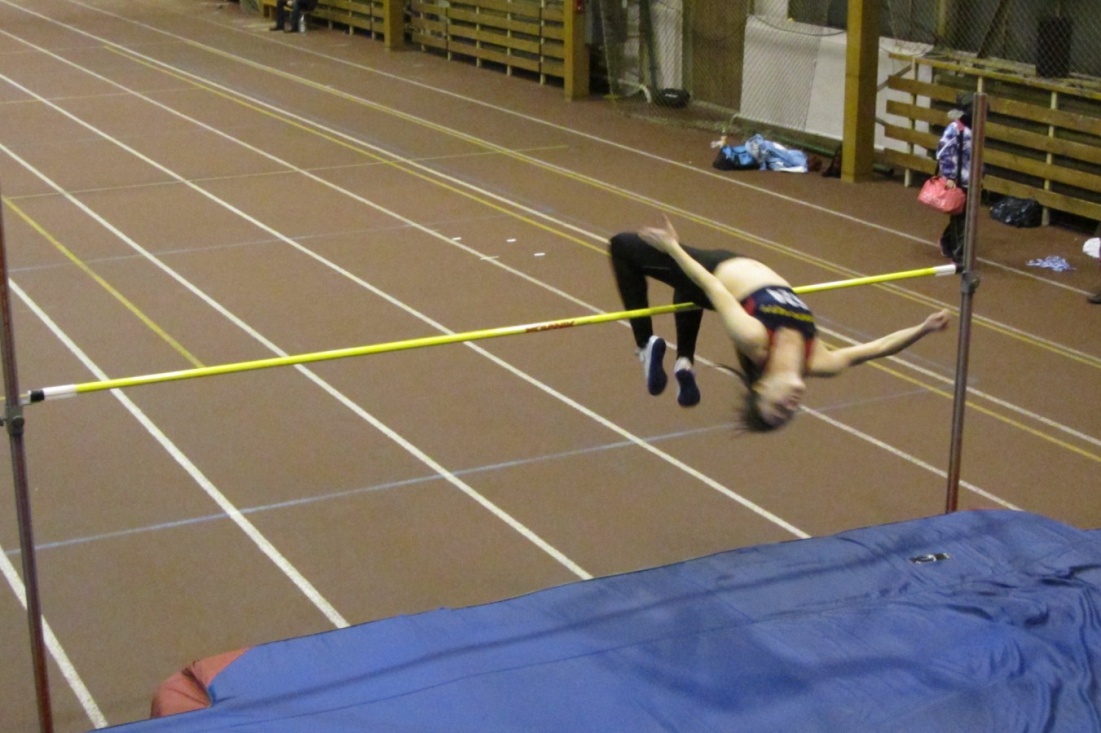 Halowe Mistrzostwa MałopolskiJuniorów i Jun Młodszych
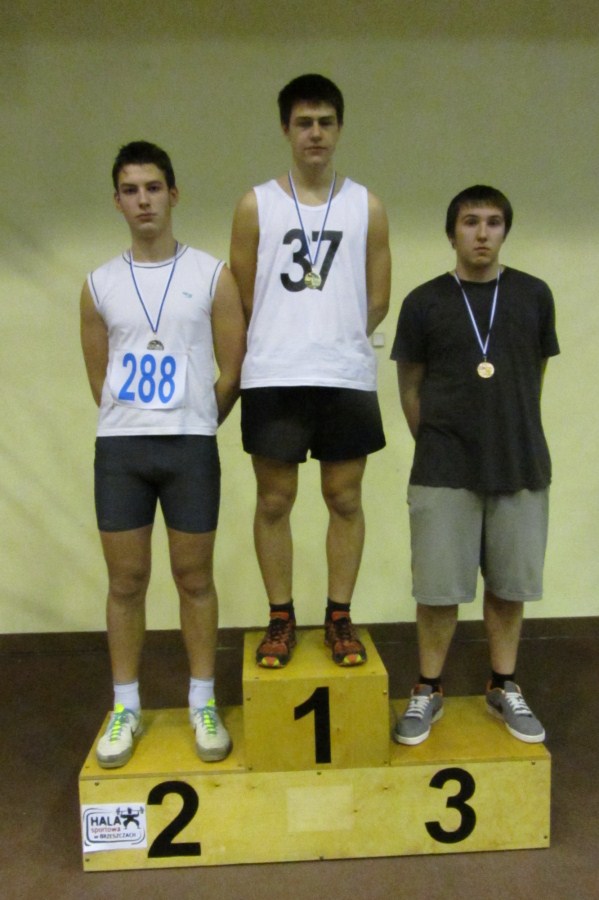 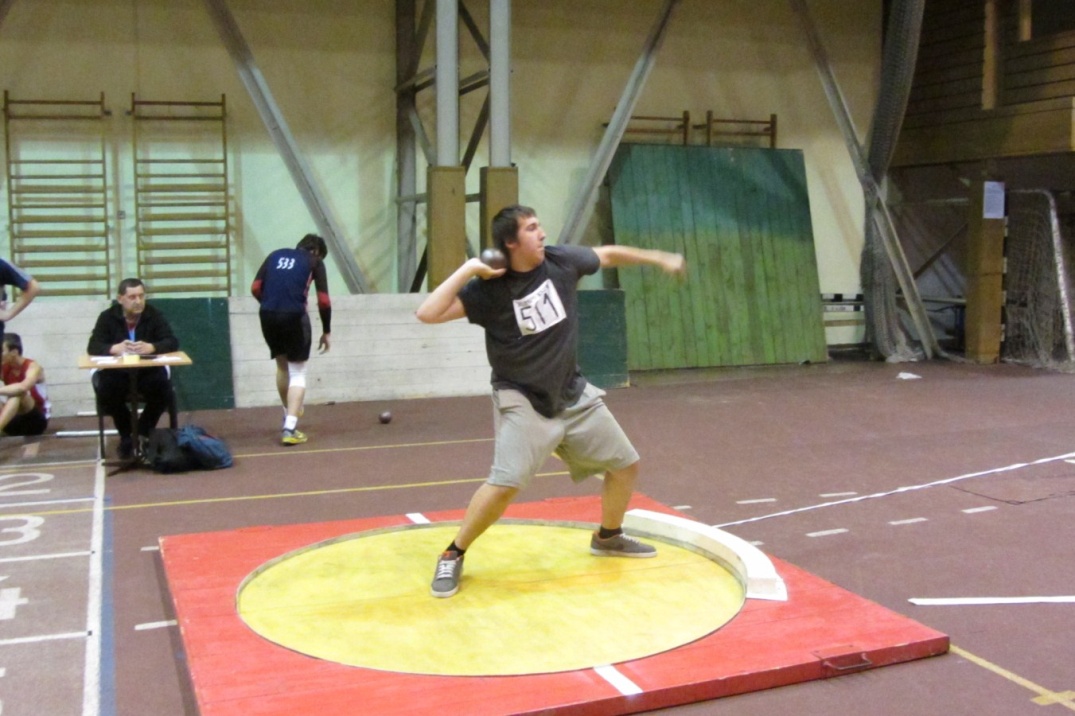 Halowe Mistrzostwa MałopolskiJuniorów i Jun Młodszych
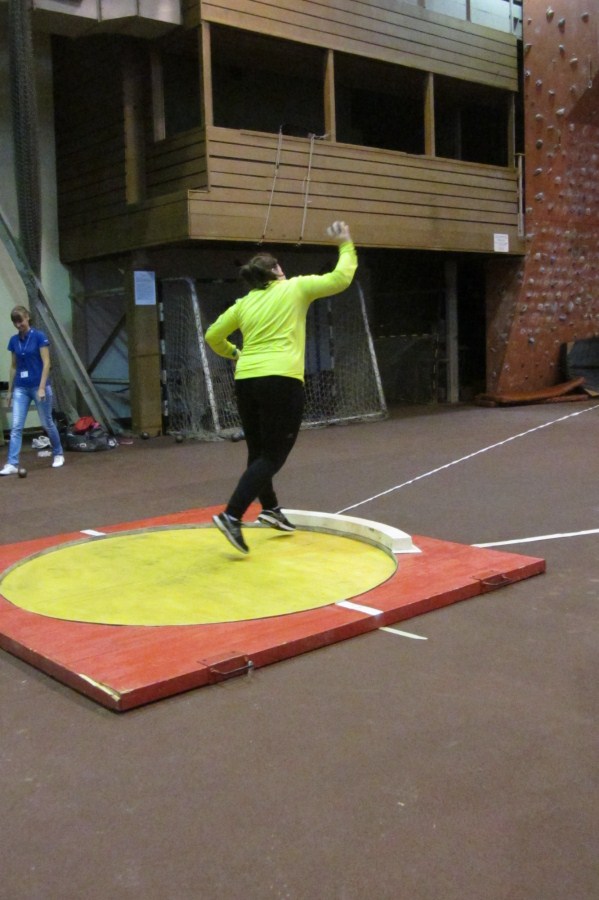 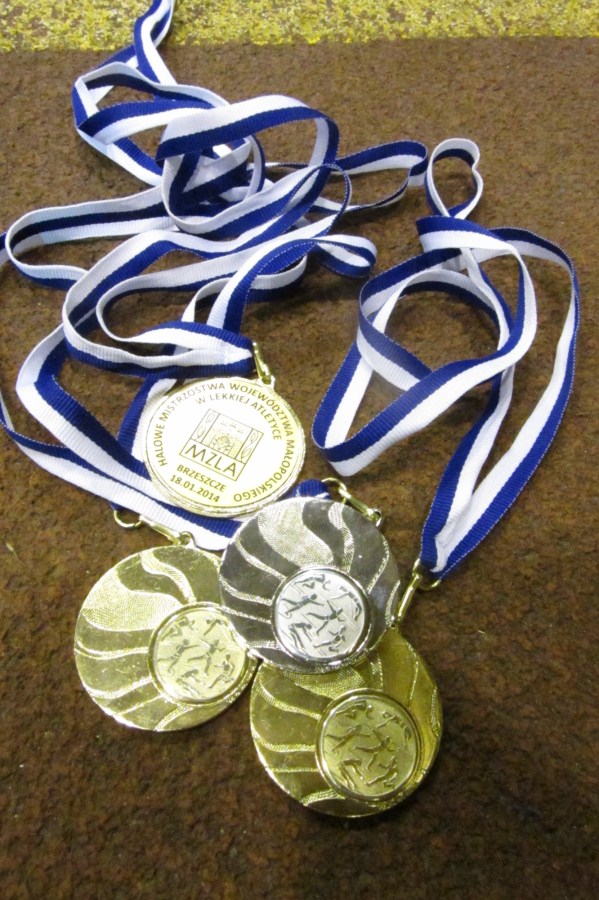 Zawody klasy I
VI Memoriał Gwiazd LA – Kraków
Puchar Polski – Sosnowiec
Mecz Juniorów i Jun. Młodszych -  Mielec
I Liga seniorów – Kraków
Beskidianathletic – Bielsko Biała
Memoriał Gwiazd Małopolskiej Lekkoatletyki
Kraków, 21.06.2014r
1 miejsce – Justyna Konior – skok wzwyż – 172cm
4 miejsce – Gabriela Zawadzka – trójskok – 11,82m
7 miejsce – Gabriela Zawadzka – skok w dal – 5,34m
Memoriał Gwiazd Małopolskiej Lekkoatletyki
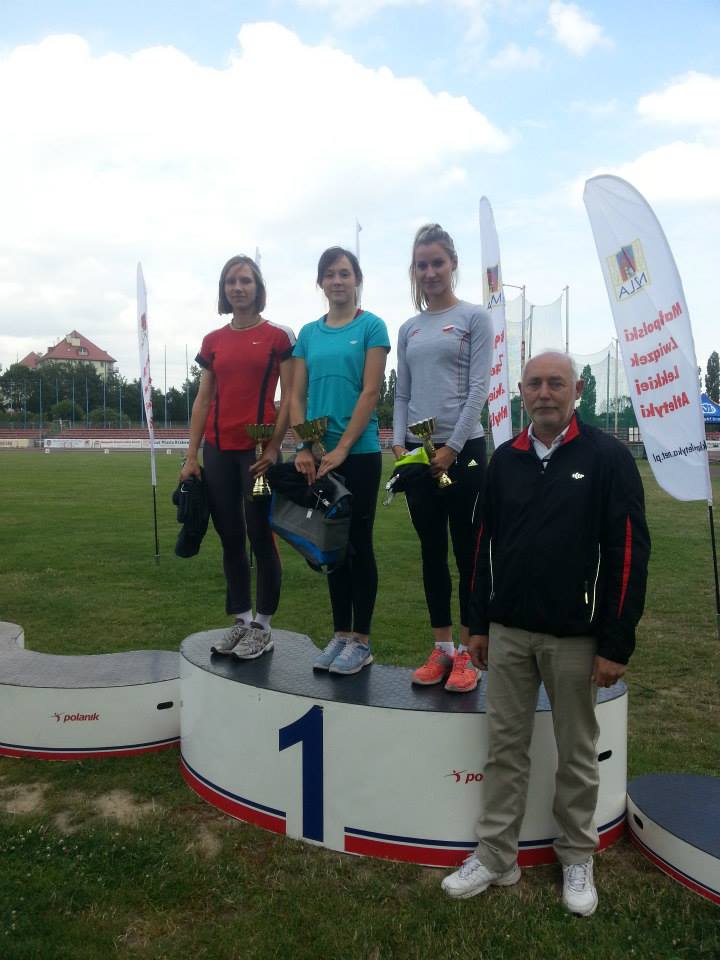 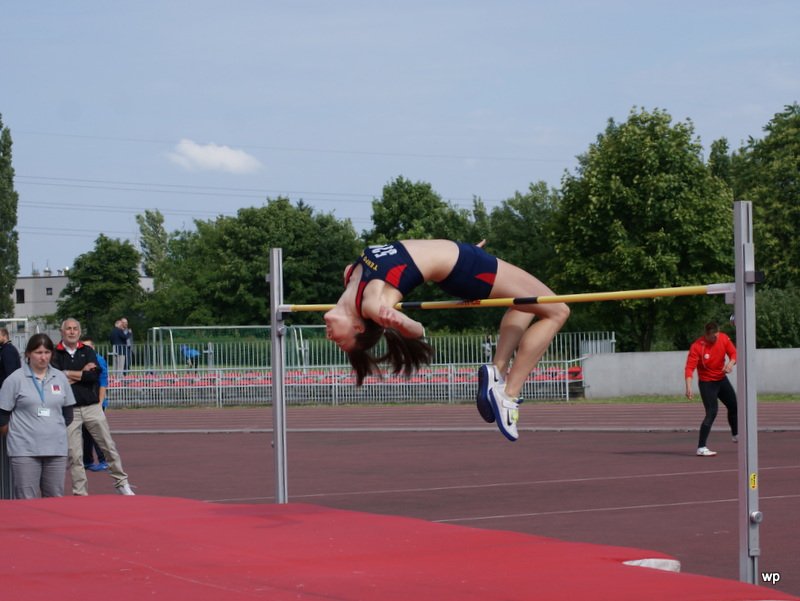 Memoriał Gwiazd Małopolskiej Lekkoatletyki
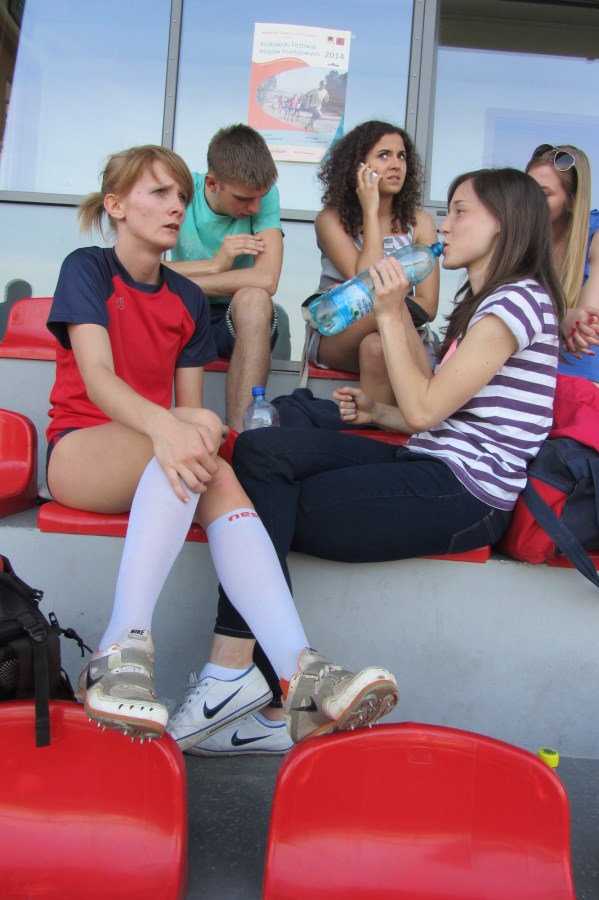 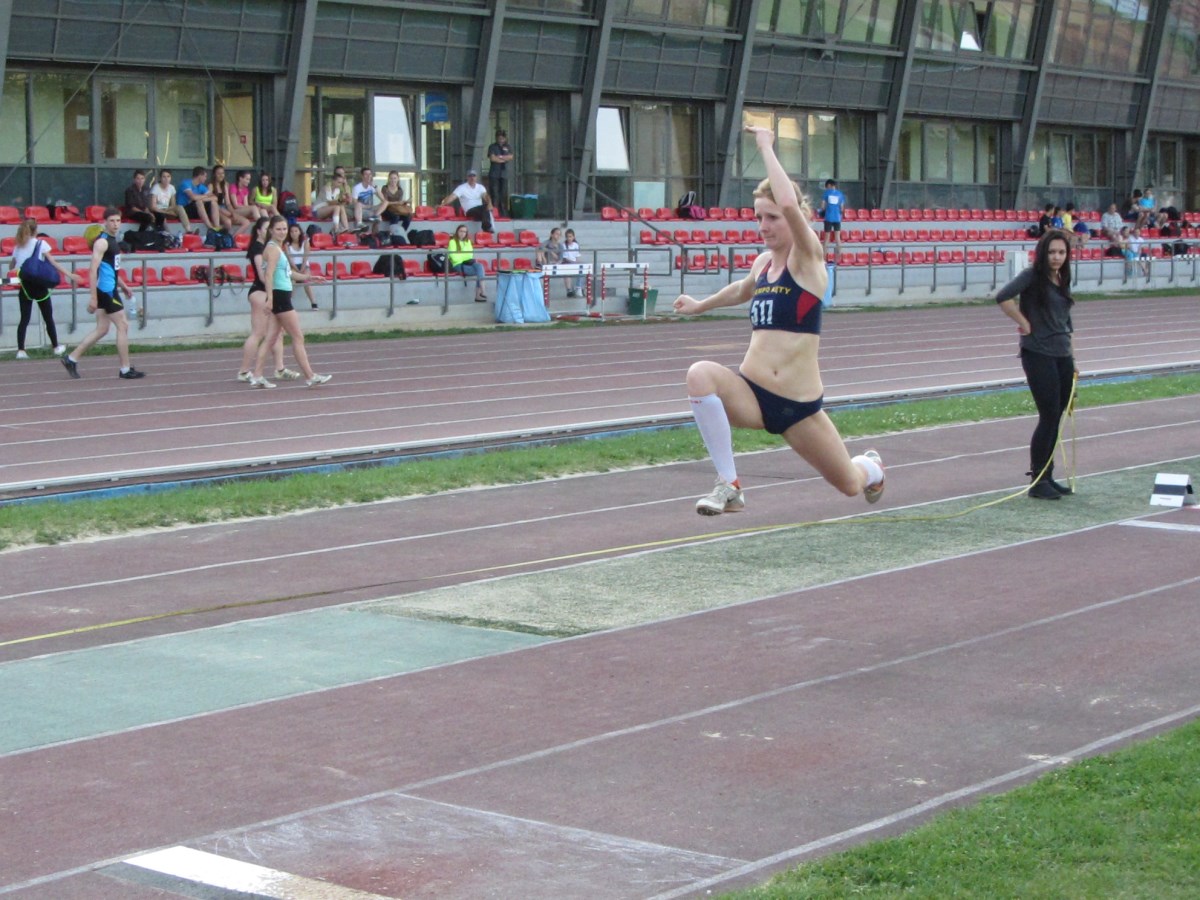 Międzywojewódzki Mecz Juniorów Młodszych
Mielec, 11.05.2014r
1 miejsce – Maciej Cisiński – skok w dal – 6,46m
1 miejsce – Michał Makoś – 400m – 51,94s
1 miejsce – Klaudia Blacha – oszczep  – 33,63m
3 miejsce – Klaudia Blacha – kula 3kg – 10,40m
5 miejsce – Marcin Hałat – oszczep – 37,30m
6 miejsce – Dariusz Korczyk – 800m – 2,09,53s
Międzywojewódzki Mecz Juniorów Młodszych
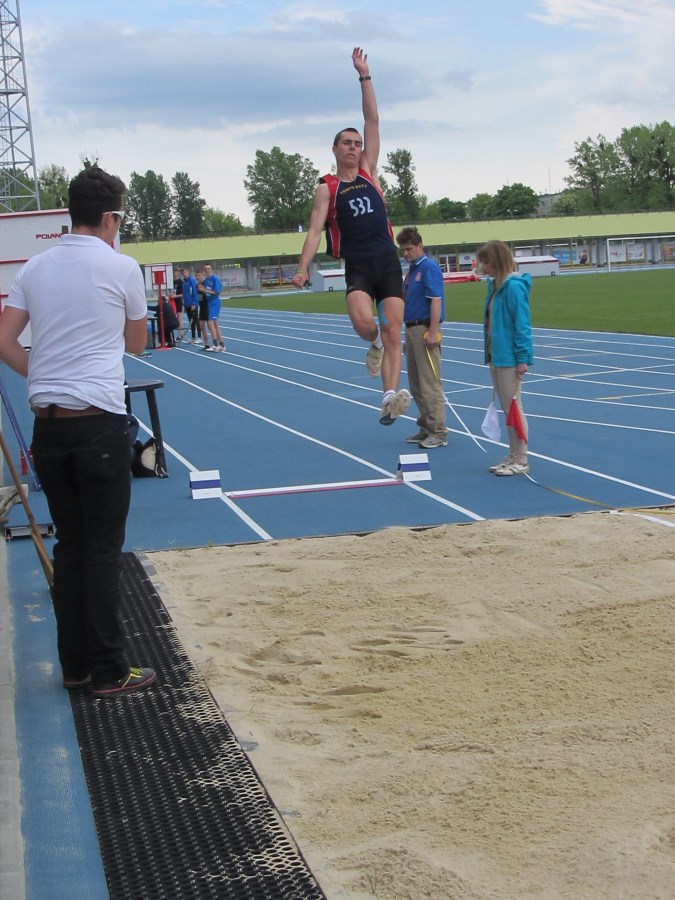 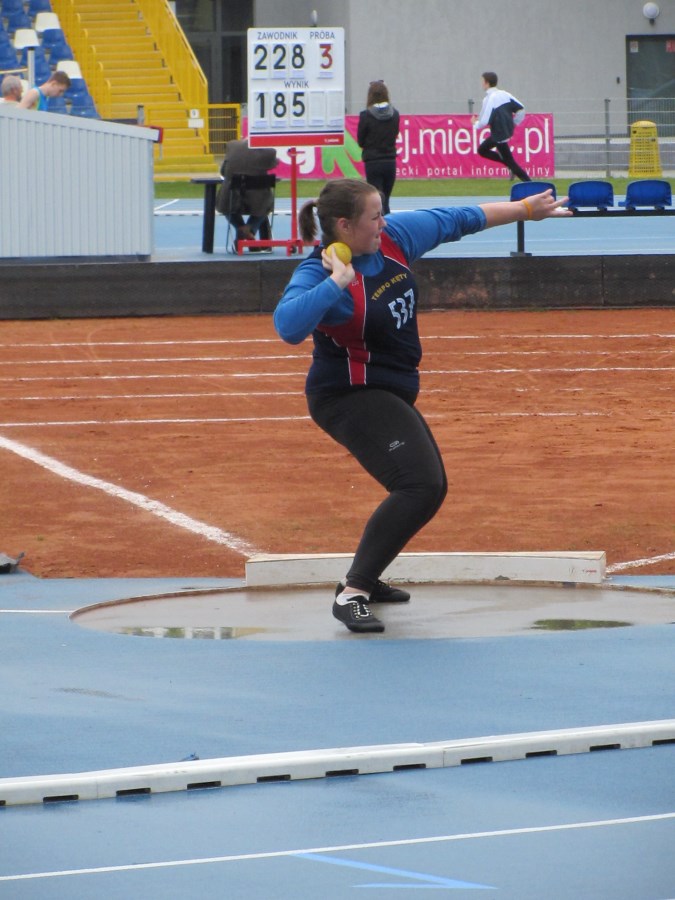 Międzywojewódzki Mecz Juniorów Młodszych
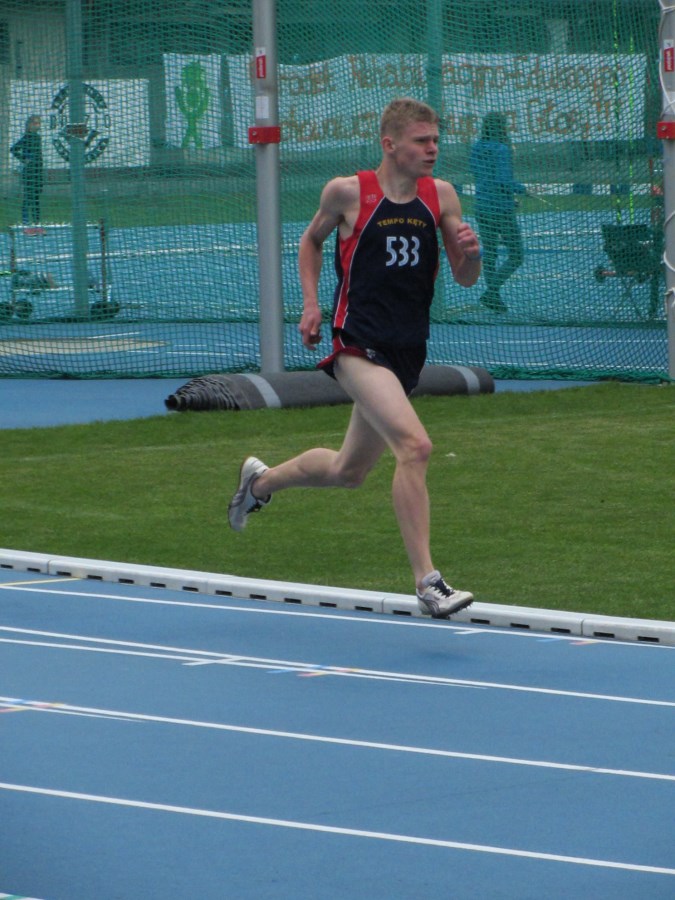 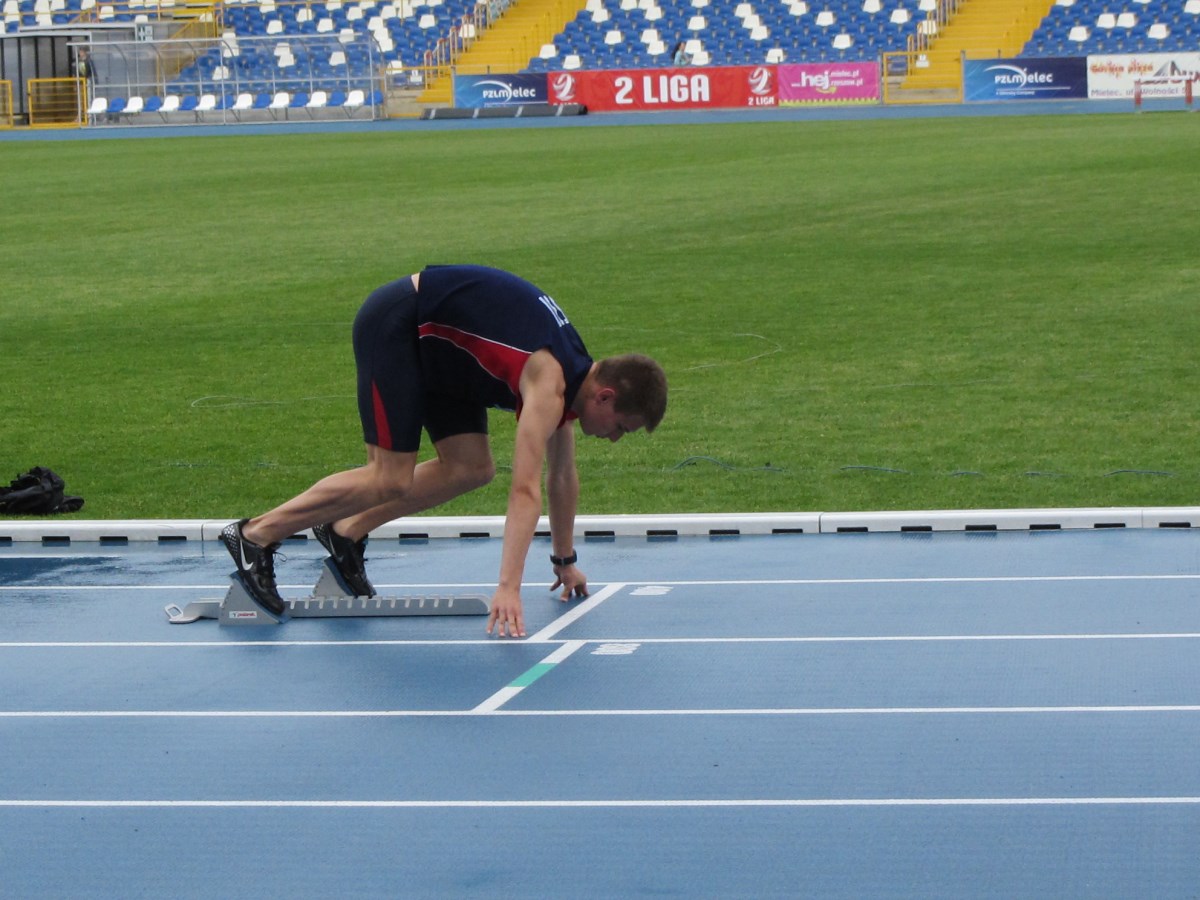 Międzywojewódzki Mecz Juniorów Młodszych
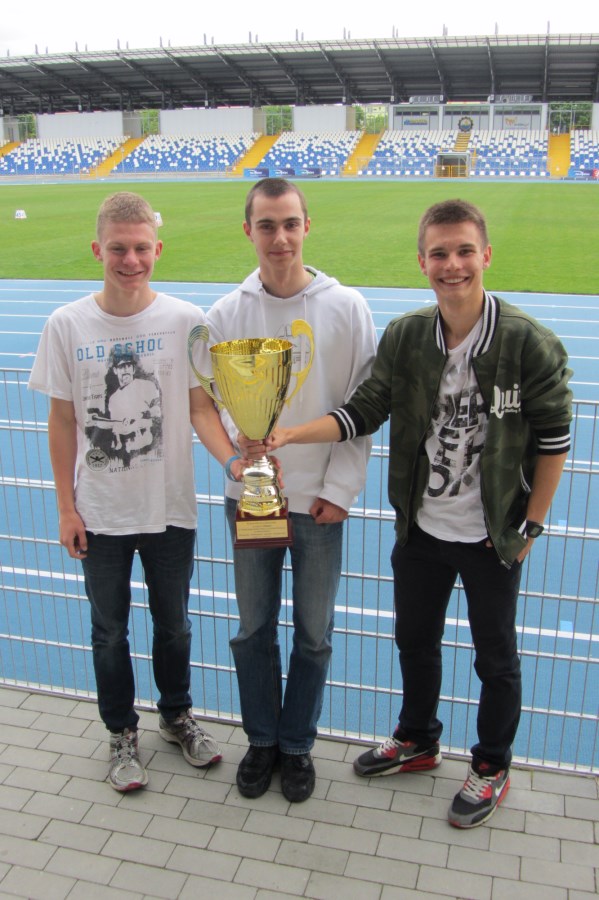 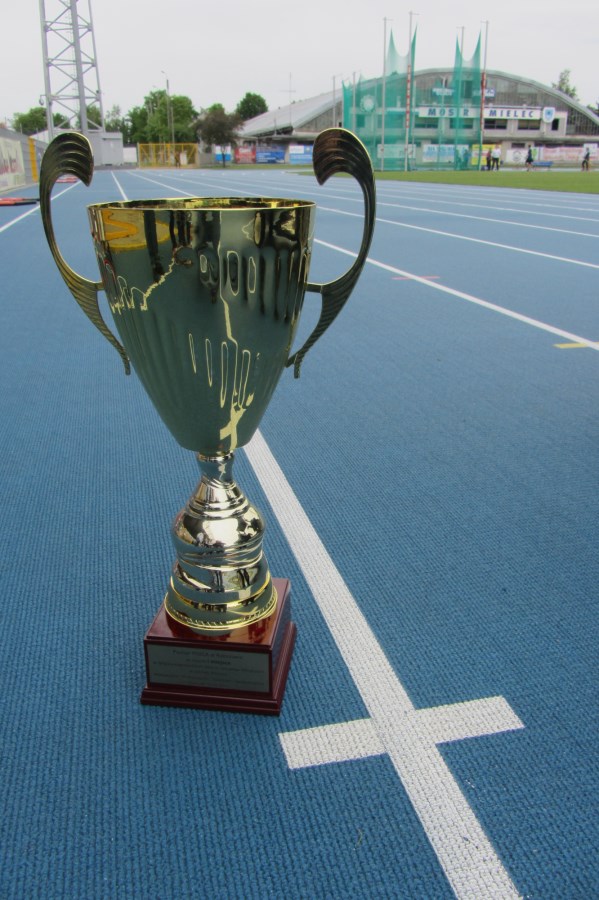 Puchar Polski
Sosnowiec – 31 maj 2014
1 miejsce – Justyna Konior – skok wzwyż – 170cm
3 miejsce – Gabrysia Zawadzka – skok w dal – 5,45m
4 miejsce – Maciej Cisiński – skok w dal – 6,68m
Puchar Polski
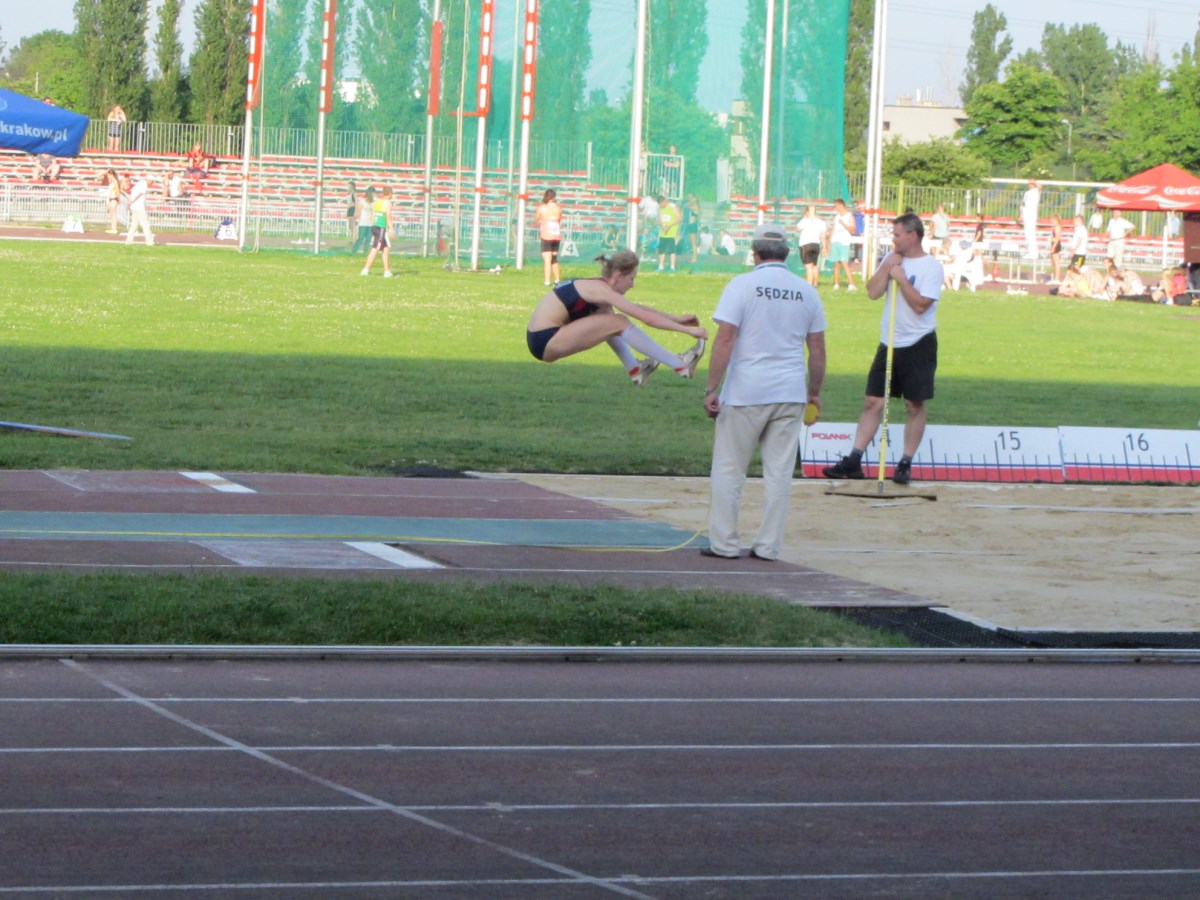 Międzynarodowy Miting BeskidianAtletic
Bielsko Biała, 21.06.2014r
2 miejsce – Sandra Flasz – skok w dal – 4,52m
4 miejsce – Olivia Pysz – skok w dal – 4,34m
6 miejsce – Dorota Doroszko – skok w dal – 4,13
Międzynarodowy Miting BeskidianAtletic
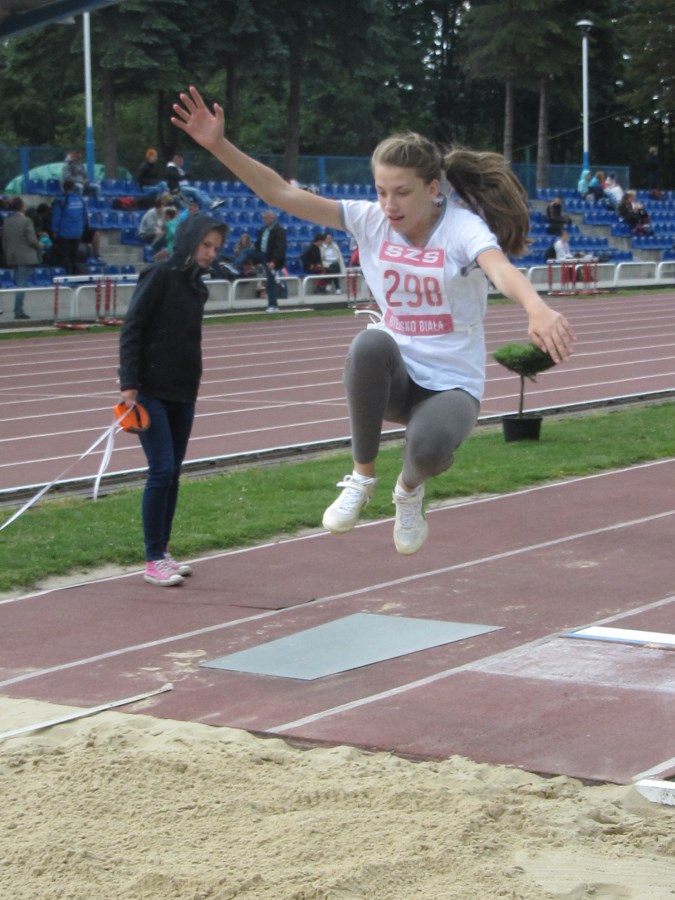 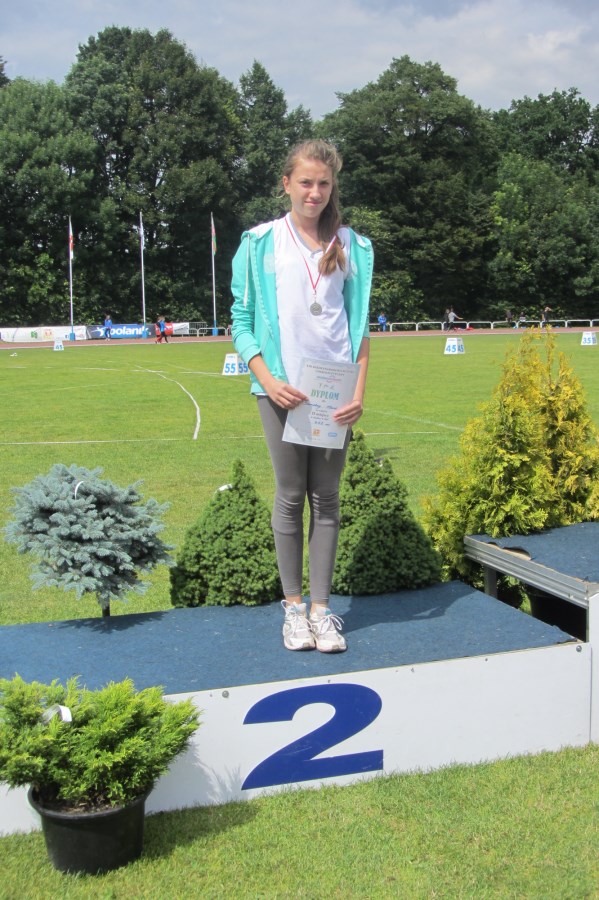 Międzynarodowy Miting BeskidianAtletic
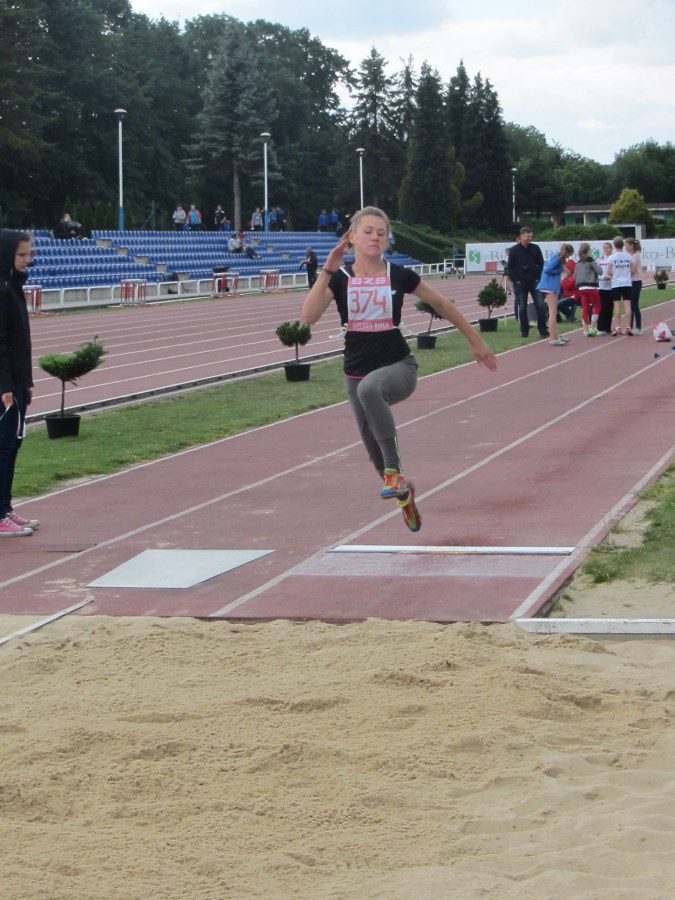 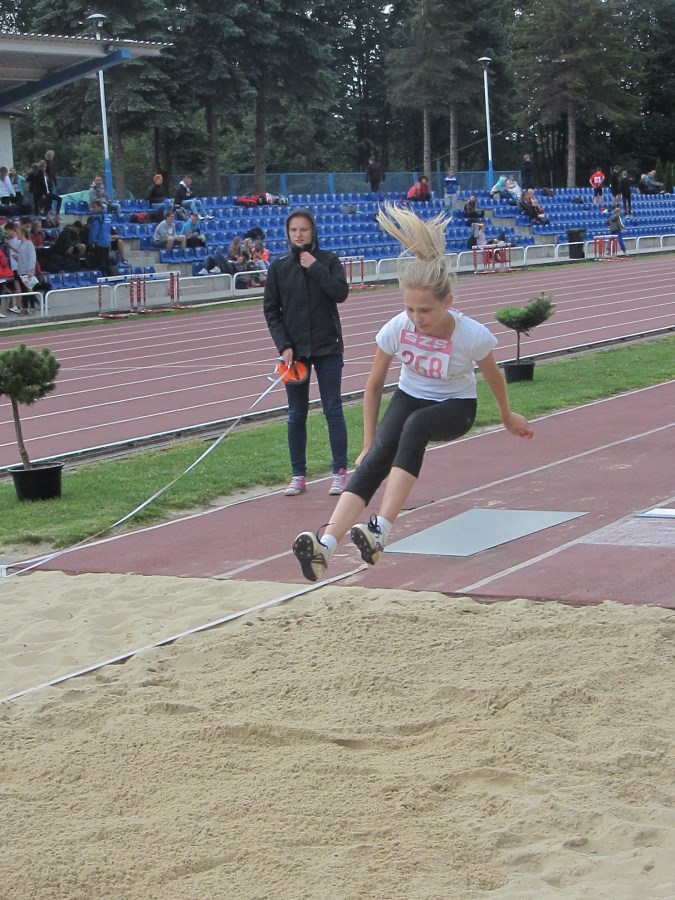 Dzieci Starsze 2014MKS Tempo Kęty
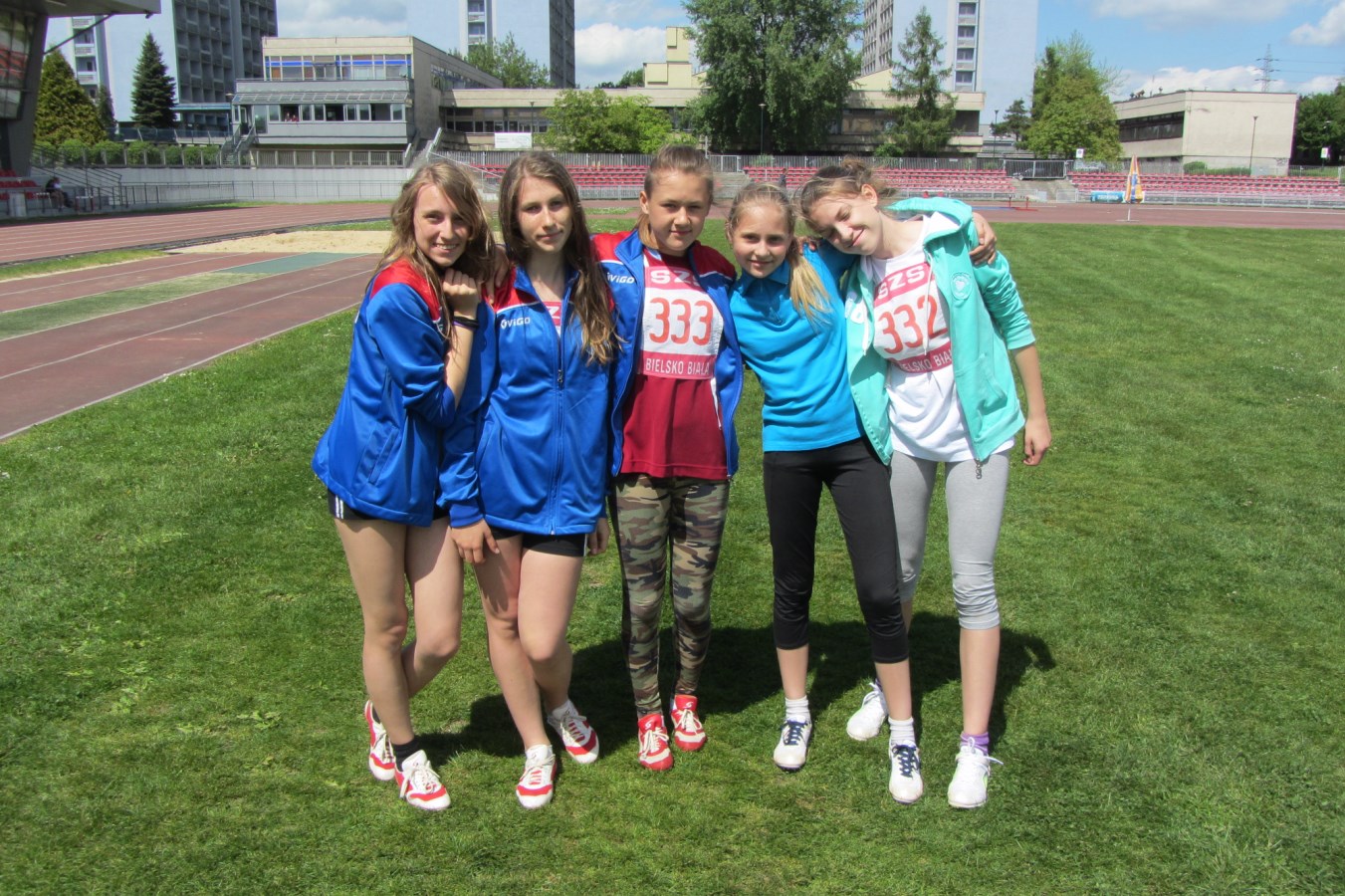 Dzieci Starsze 2014MKS Tempo Kęty
Dzieci Starsze 2014MKS Tempo Kęty
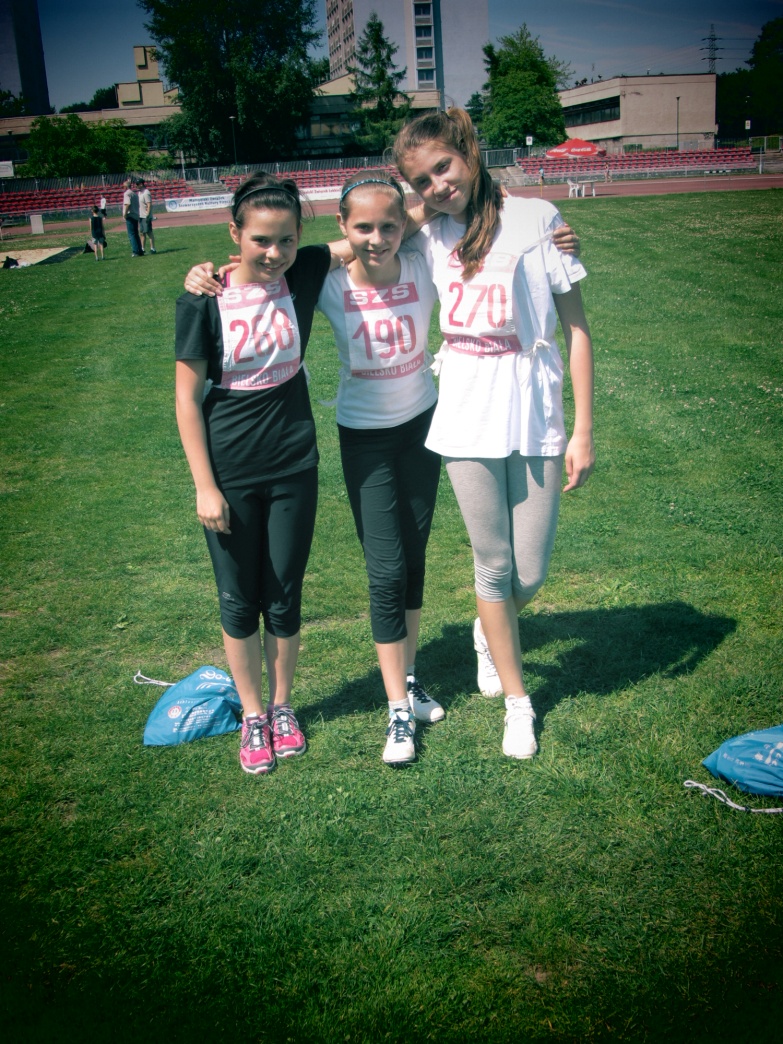 Dzieci Starsze 2014MKS Tempo Kęty
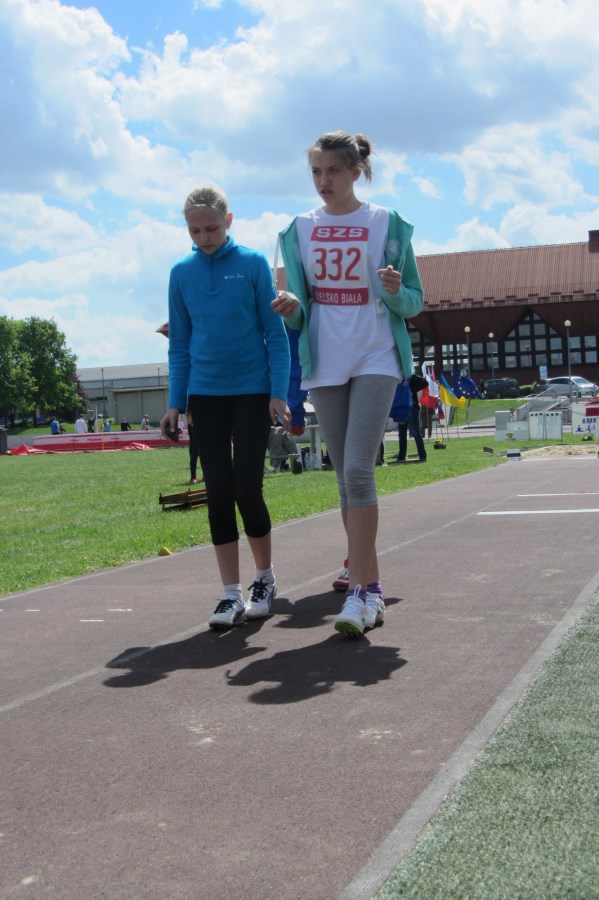 Dzieci Starsze 2014MKS Tempo Kęty
Dzieci Starsze 2014MKS Tempo Kęty
Katarzyna Kos
Sandra Flasz
Dorota Doroszko
Oliwia Pysz
Martyna Wandzel
Gaia Garbacz
Patrycja Pękala
Patrycja Pękala
Rekordy życiowe
100m – 15,34s
W dal (strefa) – 4,07m
Martyna Wandzel
Rekordy życiowe
60m – 9,47s
300m – 53,00s
Martyna Wandzel
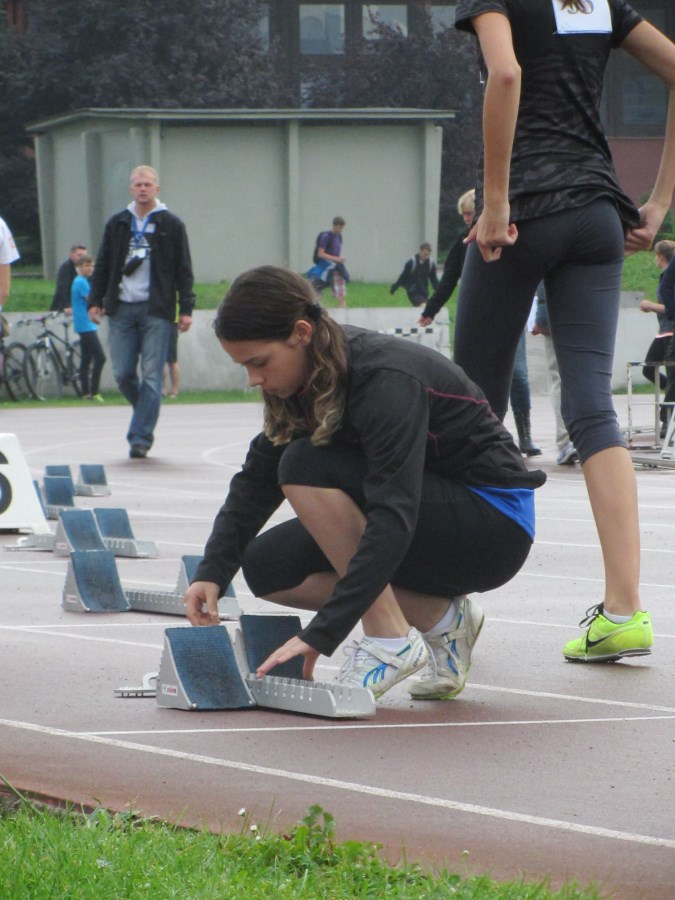 Oliwia Pysz
Rekordy życiowe
60m – 9,78s
W dal – 3,98m
W dal (strefa) – 4,34m
Oliwia Pysz
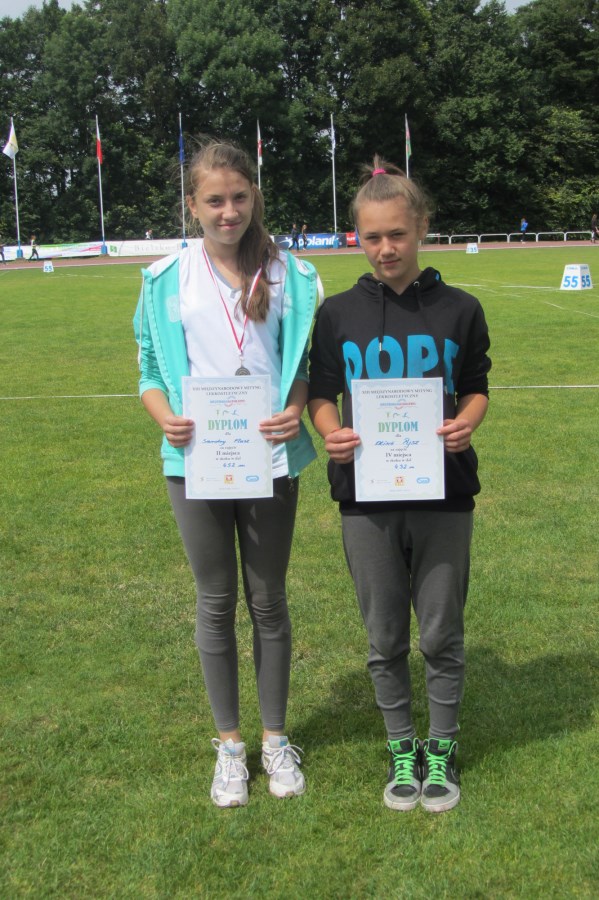 Dorota Doroszko
Rekordy życiowe
60m – 9,83s
W dal – 4,03m
W dal (strefa) – 4,17m
Wzwyż – 1,25cm
Dorota Doroszko
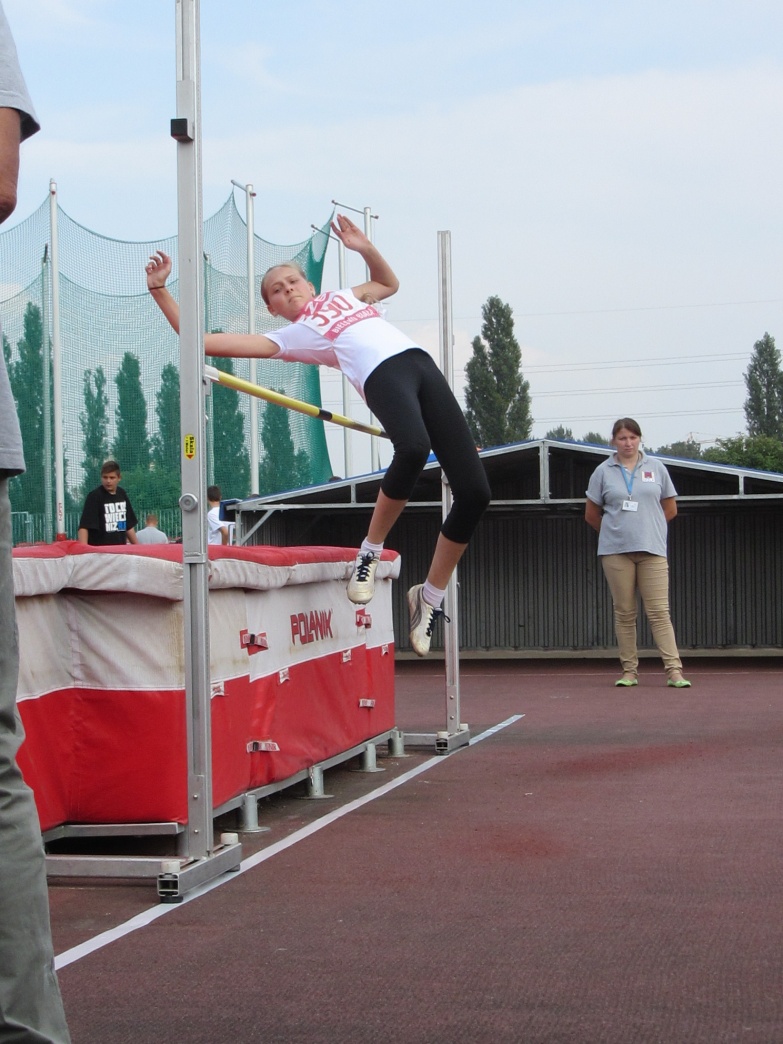 Sandra Flasz
Sandra Flasz
Najważniejsze osiągnięcia sezonu 2014

II miejsce na Międzynarodowym Mitingu  			Lekkoatletycznym BeskidianAtletic 	w skoku w dal – Bielsko 21.06.2014
Rekordy życiowe
60m – 9,22s
100m – 14,87s
W dal – 4,52m
Sandra Flasz
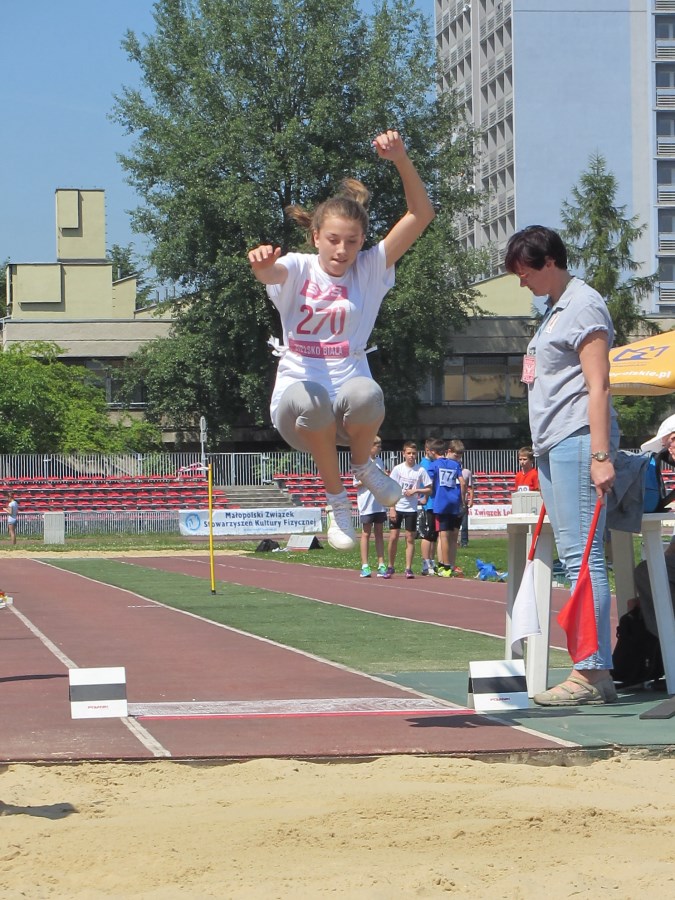 Katarzyna Kos
Katarzyna Kos
Najważniejsze osiągnięcia sezonu 2014
I miejsce w Mistrzostwach Małopolski Dzieci Starszych w skoku w dal – Kraków 20.09.2014r.
Rekordy życiowe
60m – 9,65s
W dal – 4,26m
W dal (strefa) – 4,36m
Katarzyna Kos
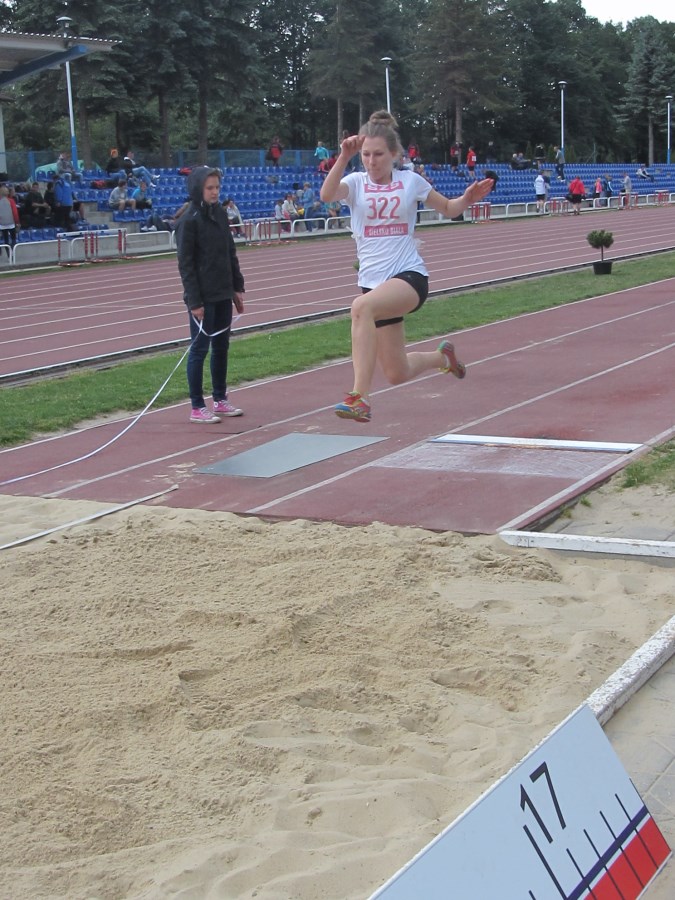 Najlepsi Młodzicy 2014MKS Tempo Kęty
Łukasz Olma 
Szymon Pszczółka
Paulina Willmann
Sonia Fałowska
Sonia Fałowska
Rekordy życiowe
600m – 2,01,24s
1000m – 4,04,40s
Sonia Fałowska
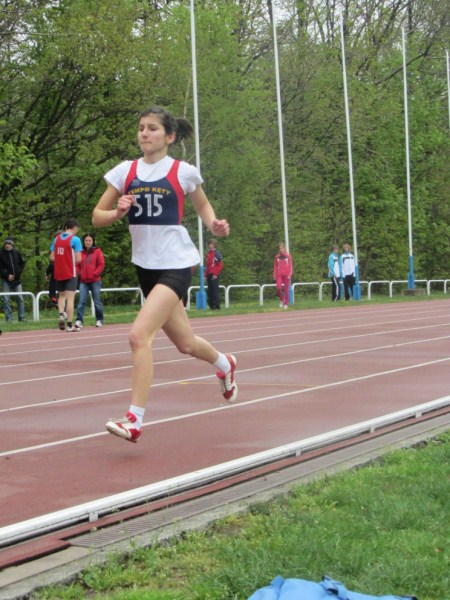 Paulina Willmann
Klasa sportowa PZLA – V – 300m
Rekordy życiowe
300m – 46,52s
600m – 1,54,21s
Paulina Willmann
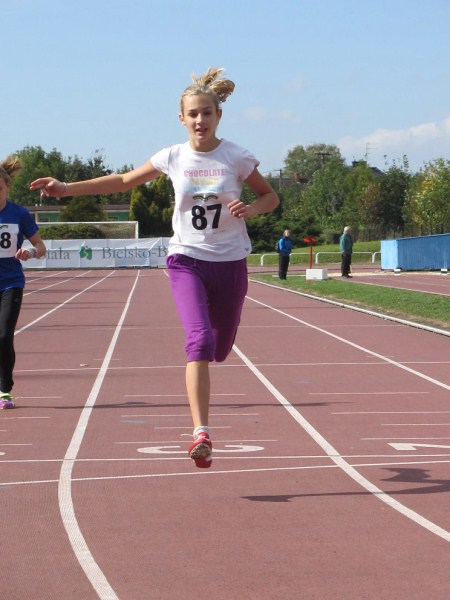 Szymon Pszczółka
Rekordy życiowe
100m – 13,64s
300m – 45,91s
W dal – 4,65m
Szymon Pszczółka
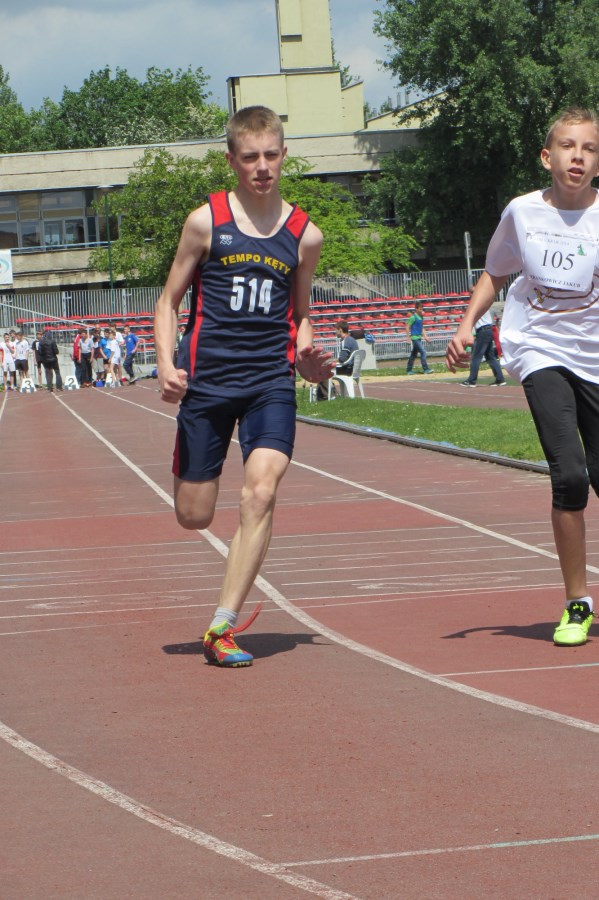 Łukasz Olma
Klasa sportowa PZLA – V – 300m
Rekordy życiowe
100m – 13,17s
300m – 42,02s
Łukasz Olma
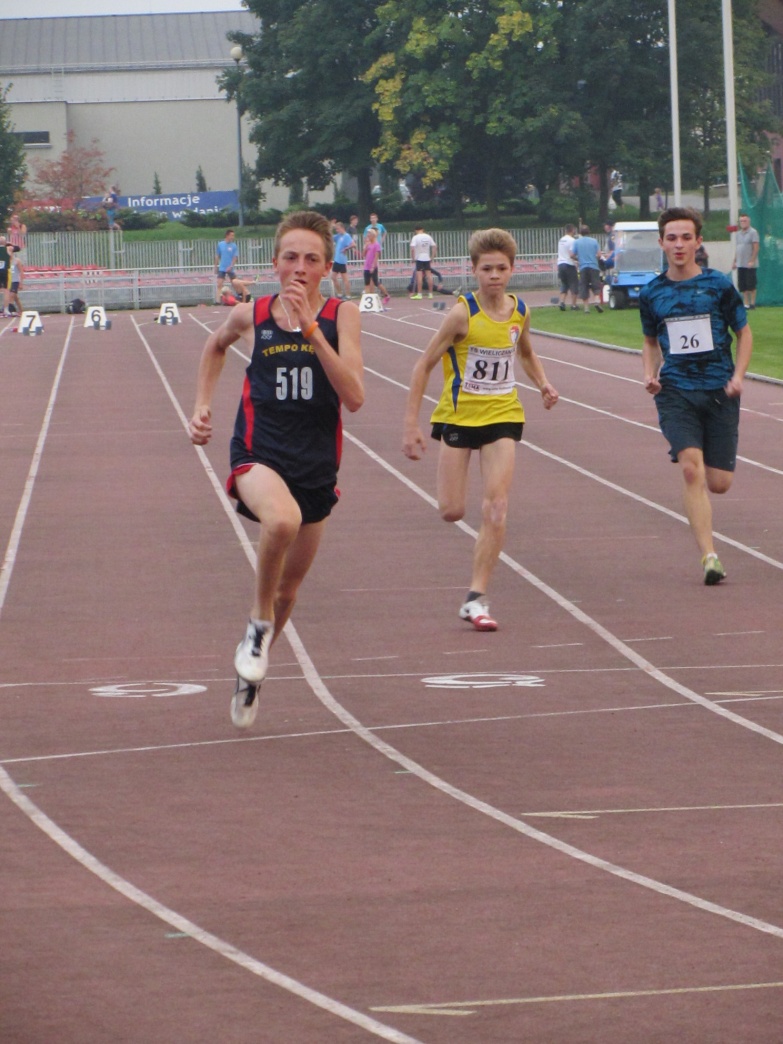 Najlepsi Juniorzy Młodsi 2014MKS Tempo Kęty
Klaudia Blacha
Michał Makoś
Dariusz Korczyk
Mateusz Godzisz
Marcin Hałat
Marcin Hałat
Marcin Hałat
Najważniejsze osiągnięcia sezonu 2014
III miejsce w Halowych Mistrzostwach Małopolski Juniorów Młodszych – pchnięcie kulą 5gk – Brzeszcze 18.01.2014
Rekordy życiowe
Pchnięcie kulą 5kg – 11,16m
Rzut oszczepem 700g – 40,83m
Marcin Hałat
Mateusz Godzisz
Mateusz Godzisz
Najważniejsze osiągnięcia sezonu 2014
III miejsce w Mistrzostwach Małopolski Juniorów Młodszych – rzut oszczepem 700g – Kraków 17 maj 2014
Rekordy życiowe
Pchnięcie kulą 5kg – 11,52m
Rzut oszczepem 700g – 35,49m
Mateusz Godzisz
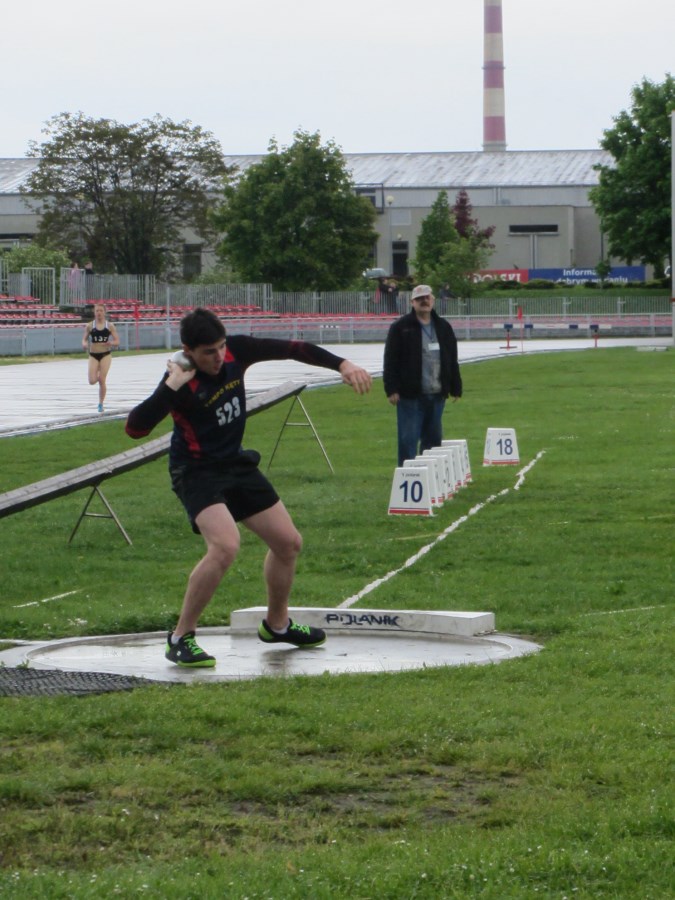 Dariusz Korczyk
Dariusz Korczyk
Najważniejsze osiągnięcia sezonu 2014
III miejsce w Mistrzostwach Małopolski Juniorów Młodszych – bieg na 800m – Kraków 17 maj 2014
Rekordy życiowe
600m – 1,35,24s
800m – 2,09,53s
Dariusz Korczyk
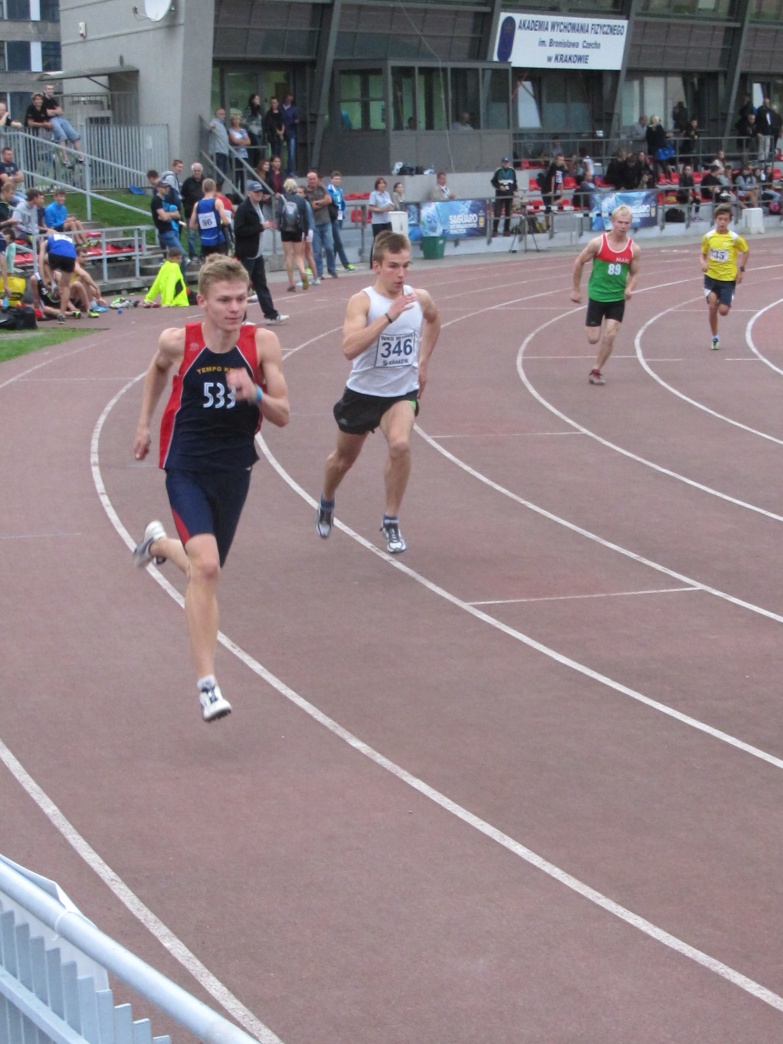 Michał Makoś
Michał Makoś
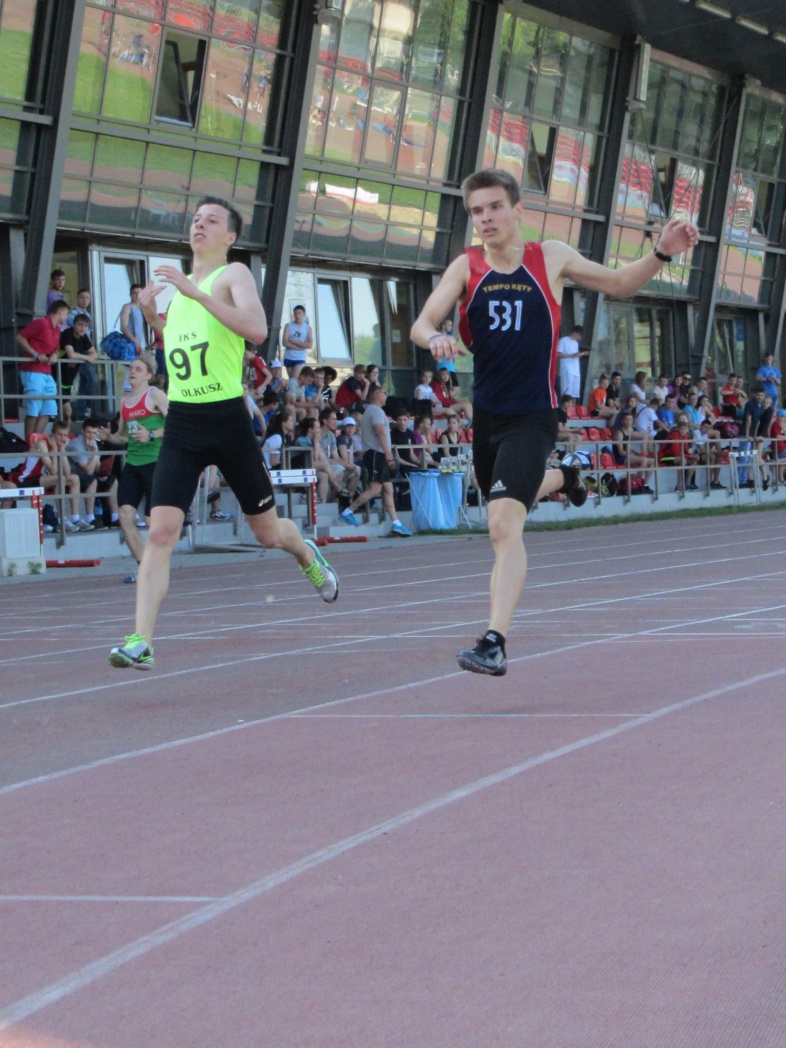 Michał Makoś
Michał Makoś
Najważniejsze osiągnięcia sezonu 2014
II miejsce w Mistrzostwach Małopolski Juniorów Młodszych – bieg na 400m – Kraków 17 maj 2014
I miejsce w Międzywojewódzkim Meczu Juniorów Młodszych – bieg na 400m – Mielec 11 maj 2014
Rekordy życiowe
400m – 51,94s
600m – 1,27,11s
800m – 2,02,75s
Michał Makoś
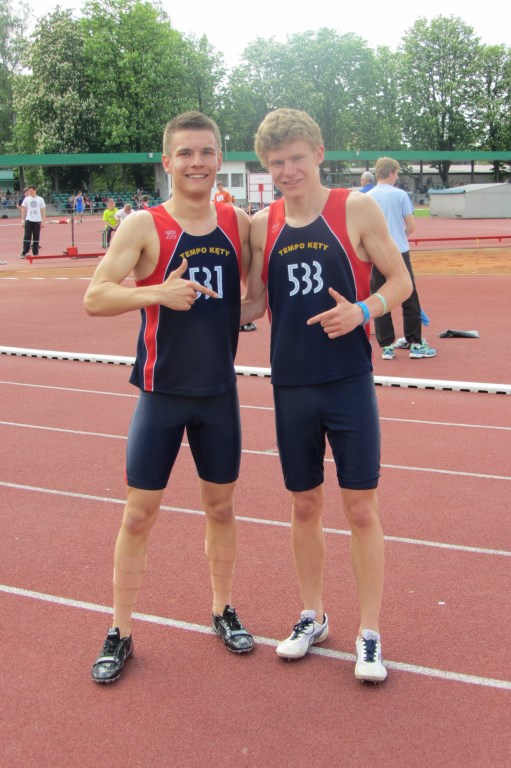 Michał Makoś
Klaudia Blacha
Klaudia Blacha
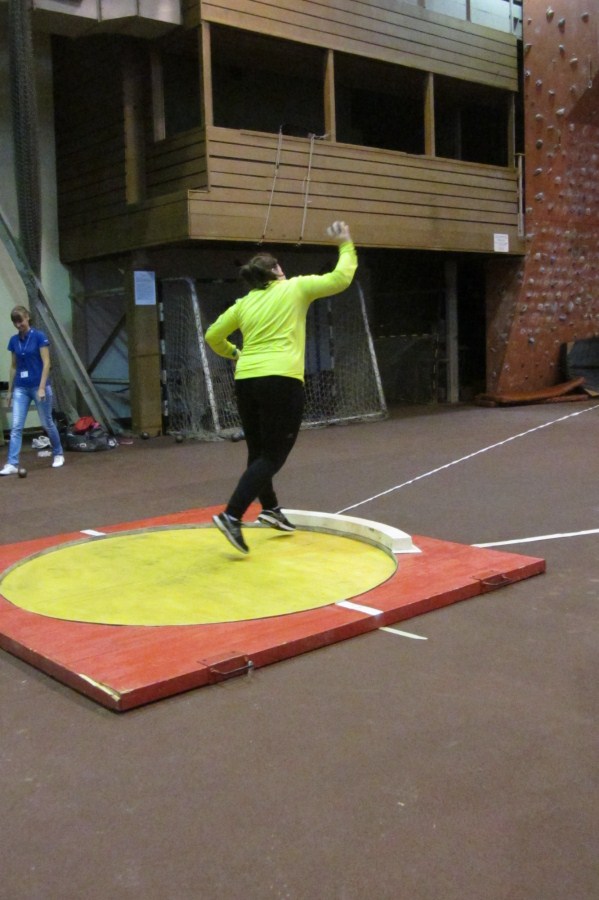 Klaudia Blacha
Klaudia Blacha
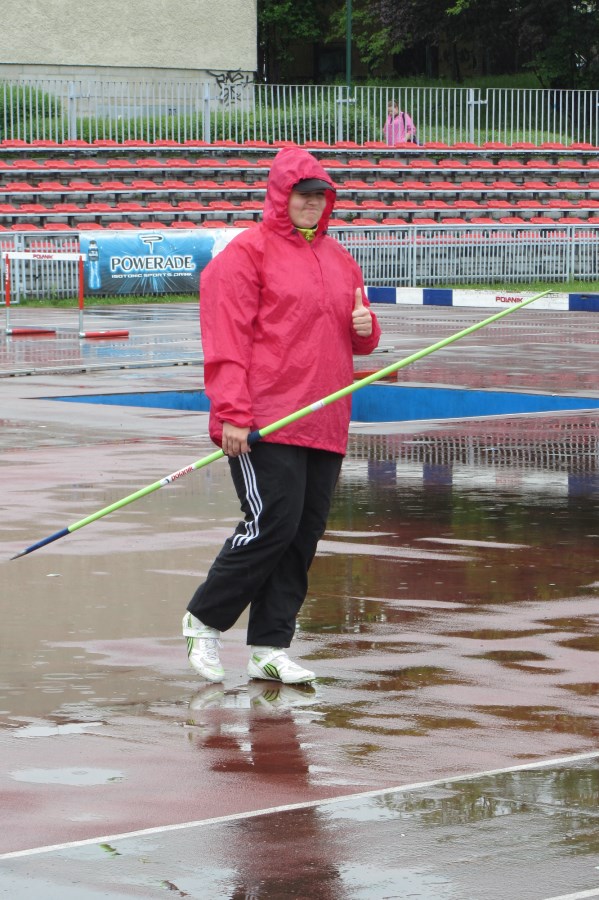 Klaudia Blacha
Najważniejsze osiągnięcia sezonu 2014
I miejsca w Mistrzostwach Małopolski Juniorów Młodszych w rzucie oszczepem – Kraków 17.05.2014
III miejsca w Mistrzostwach Małopolski Juniorów Młodszych w pchnięciu kulą 3kg – Kraków 17.05.2014
II miejsca w Halowych Mistrzostwach Małopolski Juniorów Młodszych w pchnięciu kulą 3kg – Brzeszcze 18.01.2014
Rekordy życiowe
Rzut oszczepem – 36,01m
Pchnięcie kulą 3kg – 11,79m
Dysk 1kg – 25,64m
Klaudia Blacha
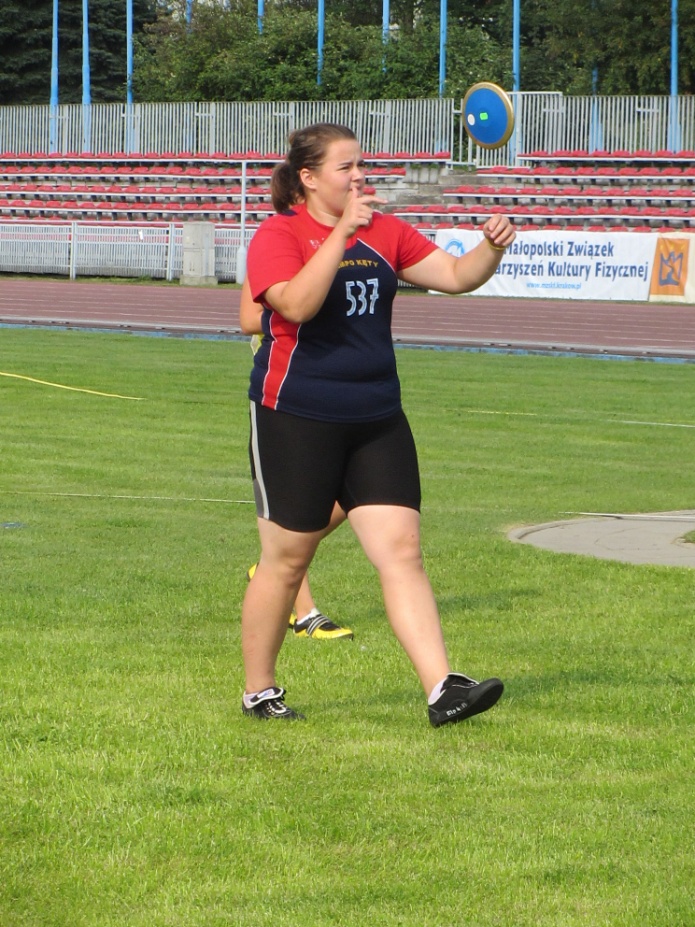 Klaudia Blacha
Najlepsi Lekkoatleci 2014MKS Tempo Kęty
Justyna Konior
Gabriela Zawadzka
Maciej Cisiński
Maciej Cisiński
Maciej Cisiński
Maciej Cisiński
Maciej Cisiński
Maciej Cisiński
Najważniejsze osiągnięcia sezonu 2014
II miejsce w Mistrzostwach Polski Juniorów Młodszych /OOM/ w trójskoku – Wrocław 15 lipiec 2014r.
VI miejsce w Halowych Mistrzostwach Polski Juniorów Młodszych w trójskoku – Spała 25 stycznia 2014r.
Rekordy życiowe
Trójskok – 14,19m
Skok w dal – 6,72m
Maciej Cisiński
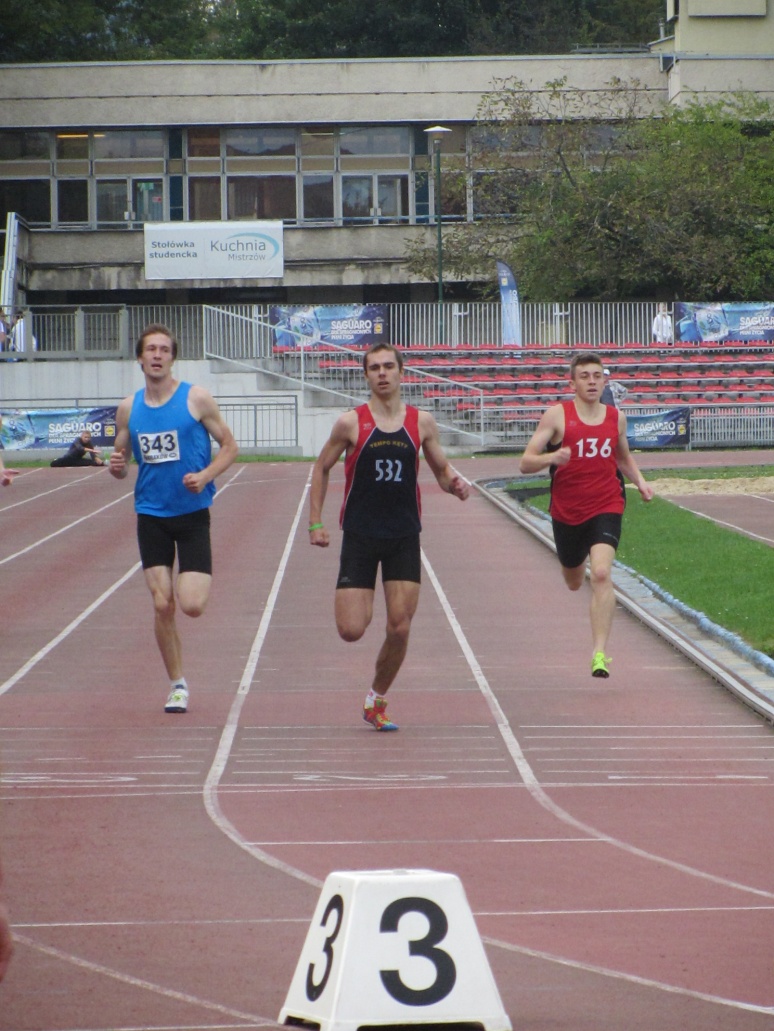 Maciej Cisiński
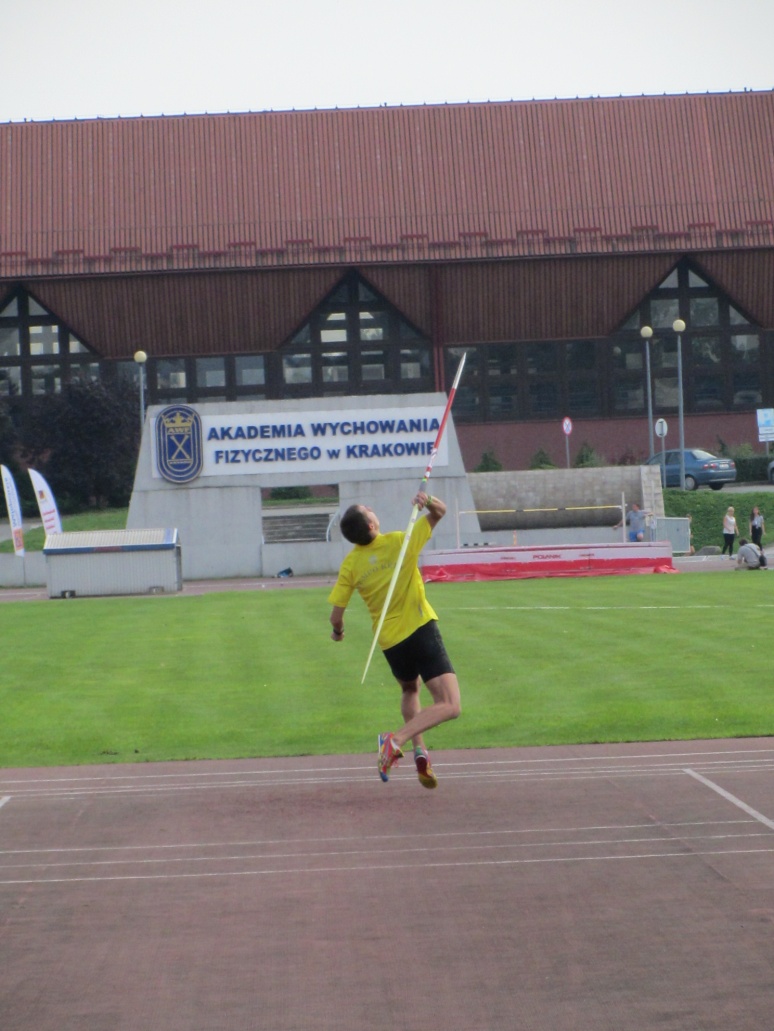 Maciej Cisiński
Maciej Cisiński
Maciej Cisiński
Gabriela Zawadzka
Gabriela Zawadzka
Gabriela Zawadzka
Gabriela Zawadzka
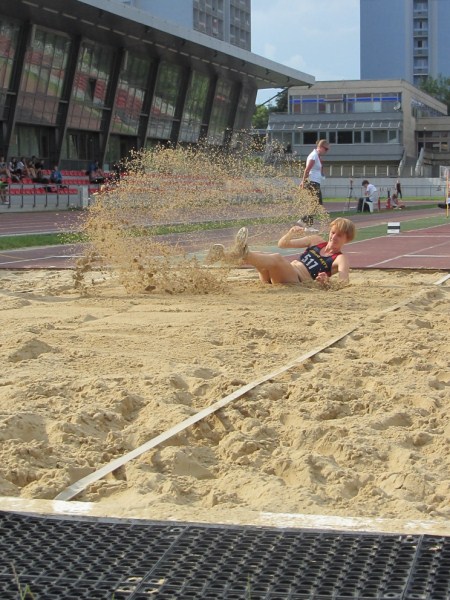 Gabriela Zawadzka
Najważniejsze osiągnięcia sezonu 2014
VII miejsce w Młodzieżowych Mistrzostwach Polski w  trójskoku – Inowrocław 30 sierpień 2014r.
VII miejsce w Młodzieżowych Mistrzostwach Polski w  skoku w dal – Inowrocław 30 sierpień 2014r.
Rekordy życiowe
Trójskok – 12,37m
Skok w dal – 5,65m
Gabriela Zawadzka
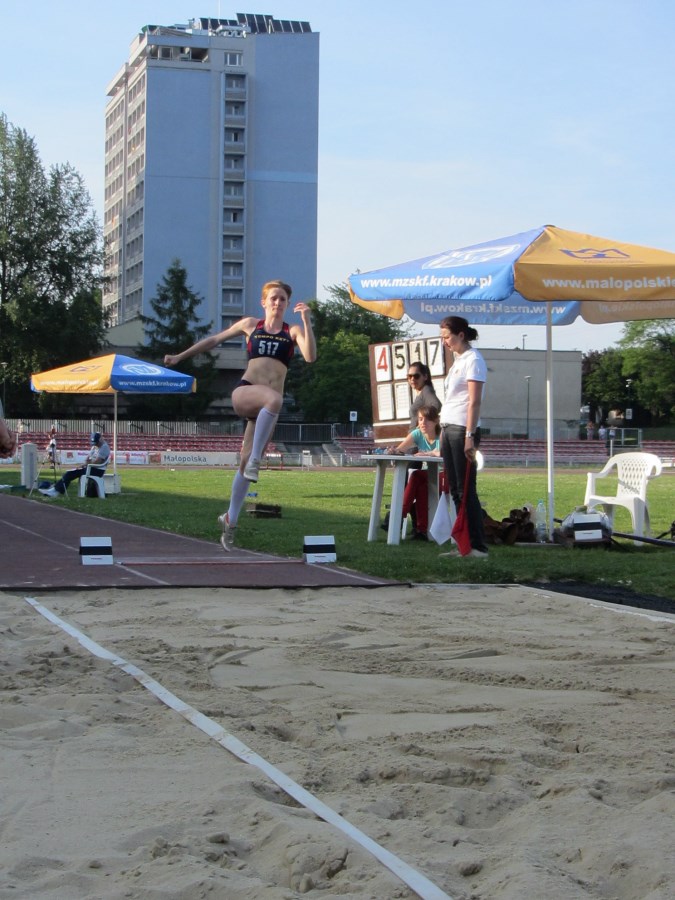 Gabriela Zawadzka
Gabriela Zawadzka
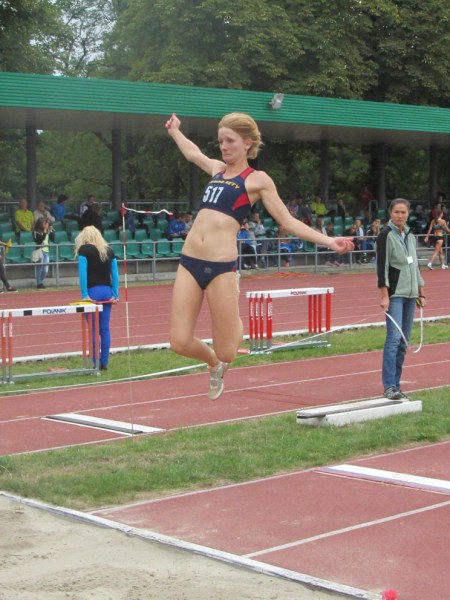 Gabriela Zawadzka
Justyna Konior
2009
Justyna Konior
2009
Justyna Konior
149cm
2010
Justyna Konior
164cm
2010
Justyna Konior
Najważniejsze osiągnięcia 2010
Mistrzostwa Polski Młodzików – Toruń
4 miejsce – skok wzwyż – 162cm
Mistrzostwa Międzywojewódzkie Młodzików – Rzeszów
Brązowy medal – skok wzwyż – 144cm
Mistrzostwa Małopolski Młodzików – Kraków
Złoty medal – skok wzwyż – 164cm
Brązowy medal – pchnięcie kulą – 9,10m
2010
Justyna Konior
2010
Justyna Konior
2011
Justyna Konior
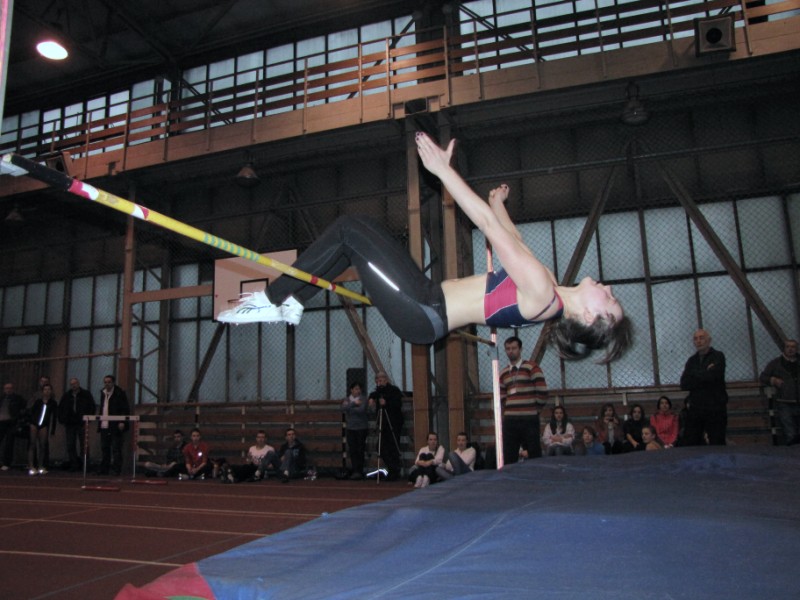 165cm
2011
Justyna Konior
Najważniejsze osiągnięcia 2011
Mistrzostwa Polski Juniorów Młodszych – Płock
6 miejsce – skok wzwyż – 164cm
Halowe Mistrzostwa Polski Juniorów Młodszych – Spała
10 miejsce – skok wzwyż – 158cm
Mistrzostwa Międzywojewódzkie Juniorów Młodszych – Kraków
Złoty medal – skok wzwyż – 160cm
Mistrzostwa Małopolski Juniorów Młodszych – Kraków
Złoty medal – skok wzwyż – 162cm
2011
Justyna Konior
2012
Justyna Konior
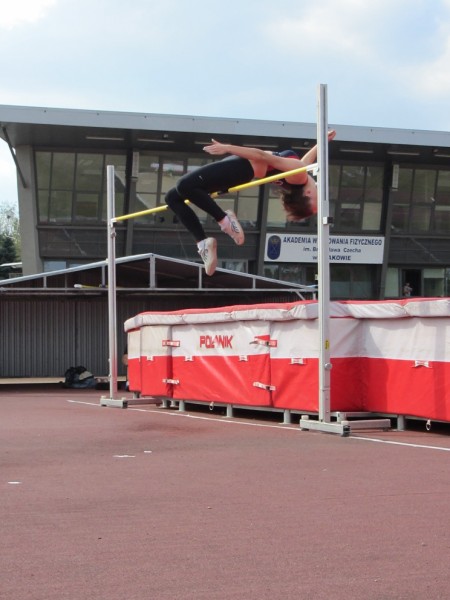 168cm
2012
Justyna Konior
Najważniejsze osiągnięcia 2012
Mistrzostwa Polski Juniorów Młodszych – Kraków
Srebrny medal – skok wzwyż – 168cm
Halowe Mistrzostwa Polski Juniorów Młodszych – Spała
5 miejsce – skok wzwyż – 159cm
Mistrzostwa Międzywojewódzkie Juniorów Młodszych – Kraków
Złoty medal – skok wzwyż – 158cm
Mistrzostwa Małopolski Juniorów Młodszych – Kraków
Złoty medal – skok wzwyż – 162cm
Halowe Mistrzostwa Małopolski Juniorów Młodszych – Brzeszcze 
Złoty medal – skok wzwyż – 160cm
2012
Justyna Konior
2013
Justyna Konior
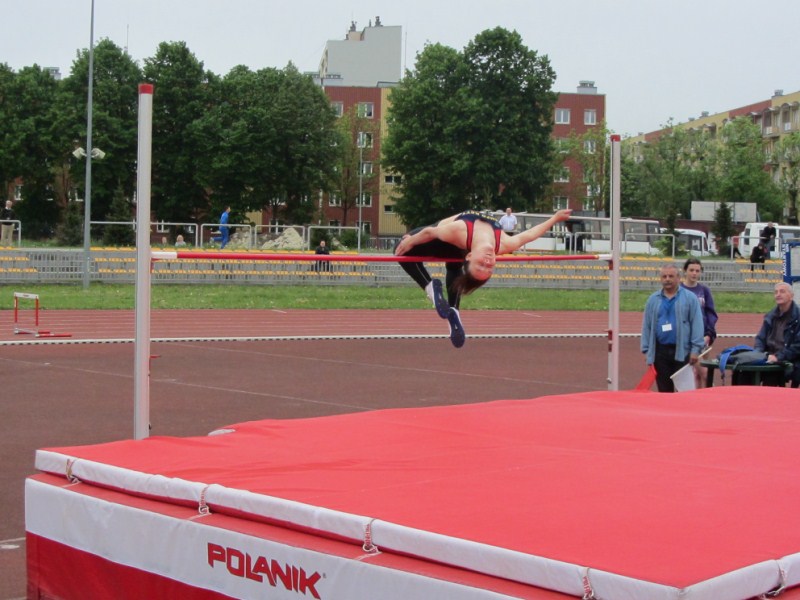 174cm
2013
Justyna Konior
Najważniejsze osiągnięcia 2013
Mistrzostwa Polski Juniorów – Kraków
Brązowy medal – skok wzwyż – 170cm
Halowe Mistrzostwa Polski Juniorów – Spała
4 miejsce – skok wzwyż – 167cm
Halowe Mistrzostwa Małopolski Juniorów – Brzeszcze
Złoty medal – skok wzwyż – 165cm
2013
Justyna Konior
2013
Justyna Konior
2014
Justyna Konior
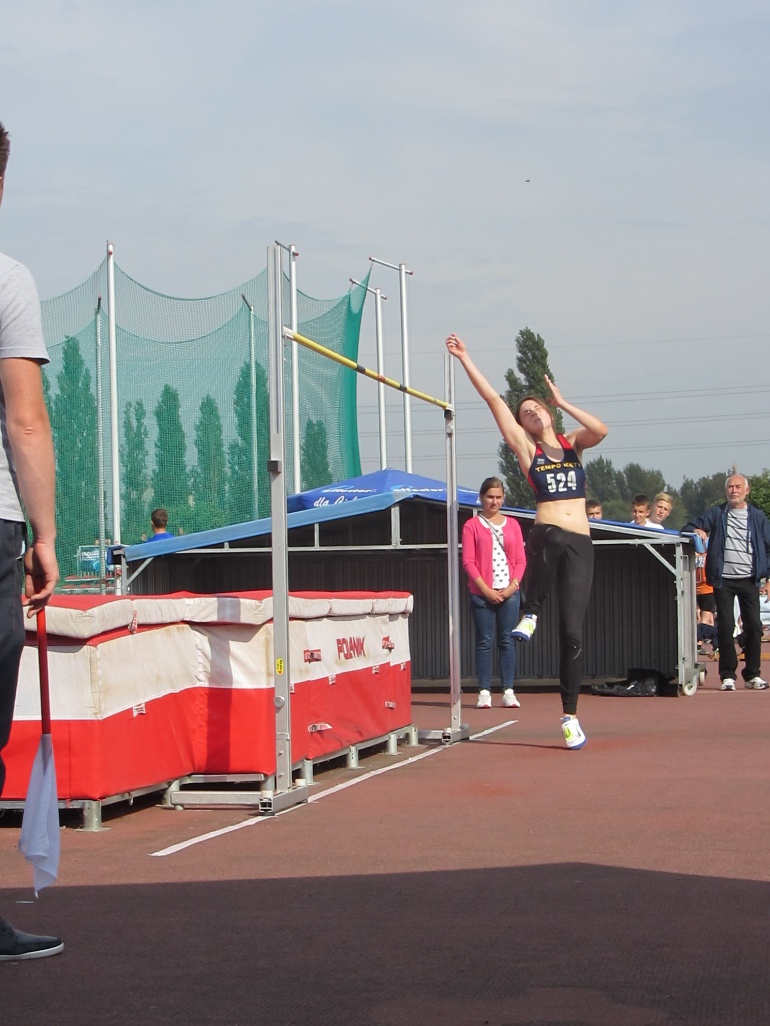 176cm
2014
Justyna Konior
Najważniejsze osiągnięcia 2014
Mistrzostwa Polski Juniorów – Toruń
Brązowy medal – skok wzwyż – 170cm
Halowe Mistrzostwa Polski Juniorów – Spała
Srebrny medal – skok wzwyż – 177cm
Halowe Mistrzostwa Małopolski Juniorów – Brzeszcze
Złoty medal – skok wzwyż – 175cm
2014
Justyna Konior
2014
Justyna Konior
2015
Justyna Konior
Justyna Konior
ur. 23.11.1995r
Klasa sportowa PZLA – I – skok wzwyż – 167cm
Rekordy życiowe
Skok wzwyż – 176cm /na stadionie/
Skok wzwyż - 177cm /hala/
Trener – Tadeusz Łysek
MKS Tempo Kęty
Składa serdeczne podziękowania 

Justynie Konior

za wieloletnią współpracę z Klubem oraz
osobiste sukcesy sportowe ,które osiągnęła
przez te 6 lat pracy. Jednocześnie chcielibyśmy
życzyć jej dalszych sukcesów sportowych oraz powodzenia w życiu osobistym i zawodowym.
Patrycja Łazarz
2009
Patrycja Łazarz
4,86m
2009
Patrycja Łazarz
Najważniejsze osiągnięcia 2009
Mistrzostwa Międzywojewódzkie Młodzików – Rzeszów
Brązowy medal – skok w dal – 4,86m
2010
Patrycja Łazarz
5,18m
2010
Patrycja Łazarz
Najważniejsze osiągnięcia 2010
Mistrzostwa Polski Juniorów – Toruń
XI miejsce – skok w dal – 4,98m
Mistrzostwa Międzywojewódzkie Młodzików – Rzeszów
Srebrny medal – skok w dal – 5,04m
Mistrzostwa Małopolski Młodzików – Kraków
Złoty medal – skok w dal – 5,18m
2010
Patrycja Łazarz
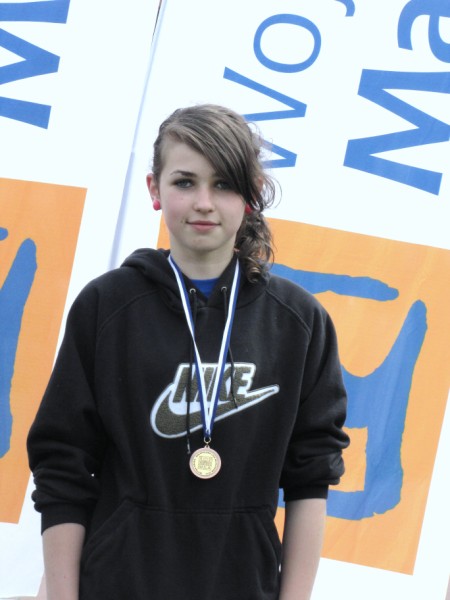 2011
Patrycja Łazarz
5,38m
2011
Patrycja Łazarz
Najważniejsze osiągnięcia 2011
Mistrzostwa Polski Juniorów Młodszych – Płock
VI miejsce – trójskok – 10,96m
Halowe Mistrzostwa Polski Juniorów Młodszych – Spała
Srebrny medal – trójskok – 11,01m
2011
Patrycja Łazarz
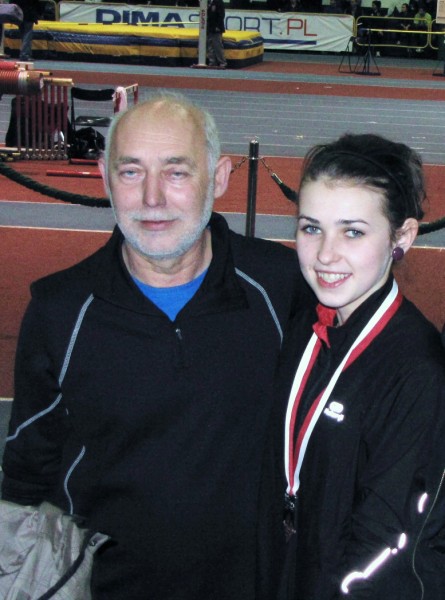 2011
Patrycja Łazarz
Najważniejsze osiągnięcia 2011
Mistrzostwa Międzywojewódzkie Juniorów Młodszych – Kraków
Srebrny medal – skok w dal – 5,07m
Srebrny medal – trójskok – 11,13m
Mistrzostwa Małopolski Juniorów Młodszych – Kraków
Złoty medal – trójskok – 11,41m
Halowe Mistrzostwa Małopolski Juniorów Młodszych – Brzeszcze
Srebrny medal – trójskok – 10,48m
Srebrny medal – skok w dal – 5,21m
2011
Patrycja Łazarz
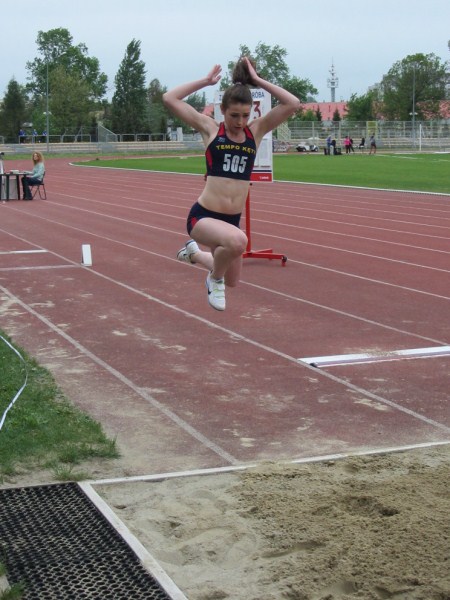 2012
Patrycja Łazarz
5,46m
2012
Patrycja Łazarz
Najważniejsze osiągnięcia 2012
Mistrzostwa Polski Juniorów Młodszych – Kraków
XI miejsce – trójskok – el. 11,31m F. 11,16m
XII miejsce – skok w dal – el. 5,31m F. 4,77m
Halowe Mistrzostwa Polski Juniorów Młodszych – Spała
IV miejsce – trójskok – 11,53m
2012
Patrycja Łazarz
Najważniejsze osiągnięcia 2012
Mistrzostwa Międzywojewódzkie Juniorów Młodszych – Kraków
Złoty medal – skok w dal – 5,34m
Złoty medal – trójskok – 10,95m
Mistrzostwa Małopolski Juniorów Młodszych – Kraków
Złoty medal – skok w dal – 5,42m
Złoty medal – trójskok – 10,81m
Halowe Mistrzostwa Małopolski Juniorów Młodszych – Brzeszcze
Złoty medal – trójskok – 10,50m
Złoty medal – skok w dal – 5,20m
2012
Patrycja Łazarz
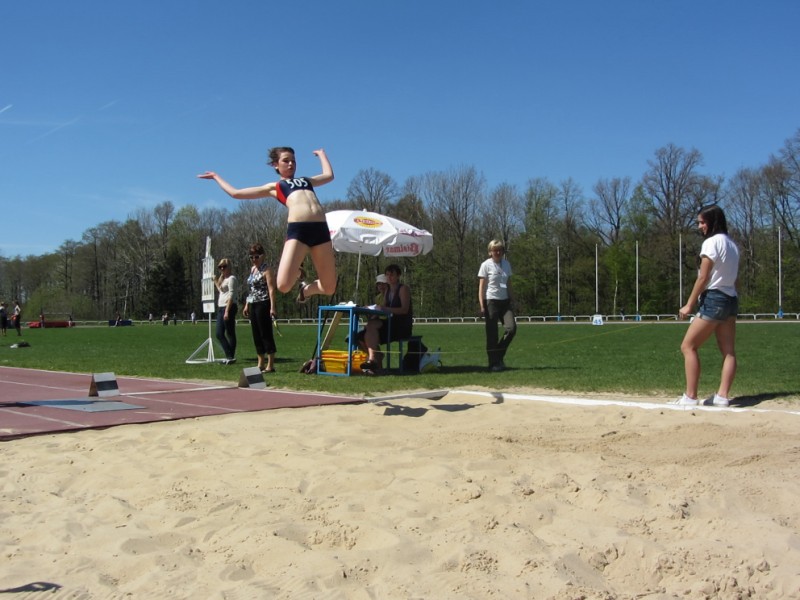 2013
Patrycja Łazarz
2013
Patrycja Łazarz
Najważniejsze osiągnięcia 2013
Mistrzostwa Polski Juniorów – Kraków
XIV miejsce – skok w dal – el. 5,36m
NM – trójskok
Halowe Mistrzostwa Polski Juniorów – Spała
XIV miejsce – trójskok – 10,50m
2013
Patrycja Łazarz
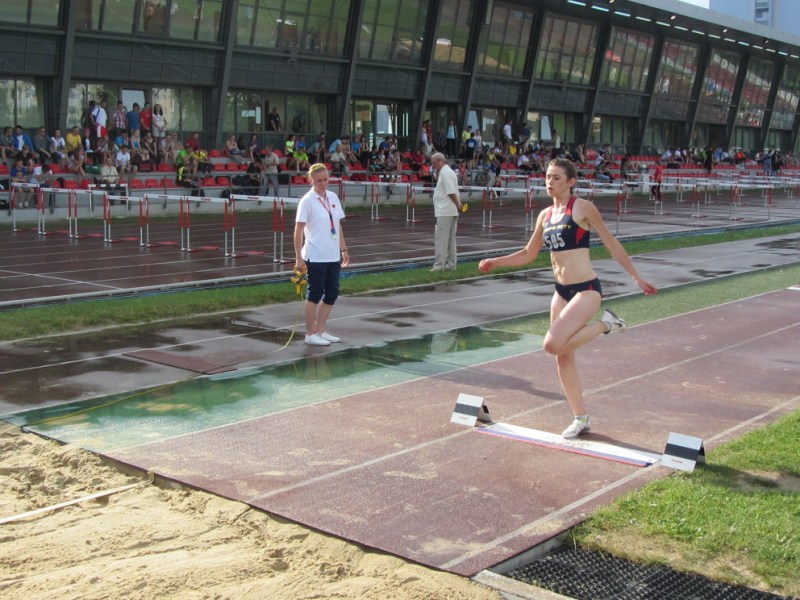 2013
Patrycja Łazarz
Patrycja Łazarz
ur. 26.03.1995r
Klasa sportowa PZLA – II
Rekordy życiowe
Skok w dal – 5,46m
Trójskok – 11,41m /na stadionie/
Trójskok – 11,53m /hala/
Trener – Tadeusz Łysek
MKS Tempo Kęty
Składa serdeczne podziękowania 

Patrycji Łazarz

za wieloletnią współpracę z Klubem oraz
osobiste sukcesy sportowe ,które osiągnęła
przez te 5 lat pracy. Jednocześnie chcielibyśmy
życzyć jej dużo sukcesów w życiu osobistym i zawodowym.
MKS Tempo Kęty
Autor prezentacji:
Tomasz Sysak
www.tempokety.pl